Министерство образования Республики МордовияПортфолиоМаштановой Татьяны Алексеевны,воспитателя МДОУ « Детский сад № 117»
Дата рождения: 03. 06.1985г.
Профессиональное образование : МГПИ им. М.Е.Евсевьева, г. Саранска,
 диплом ВСГ 156401; дата выдачи 30.01.2008 г.
Специальность: «Русский язык и литература»
 Квалификация: Учитель русского языка и литературы 
диплом о профессиональной переподготовке: 132407568057, 28 ноября 2018 года
Стаж  педагогической работы:  4 года
Общий стаж работы:   13 лет
Наличие квалификационной категории: соответствие занимаемой должности
Участие в инновационной (экспериментальной) деятельности
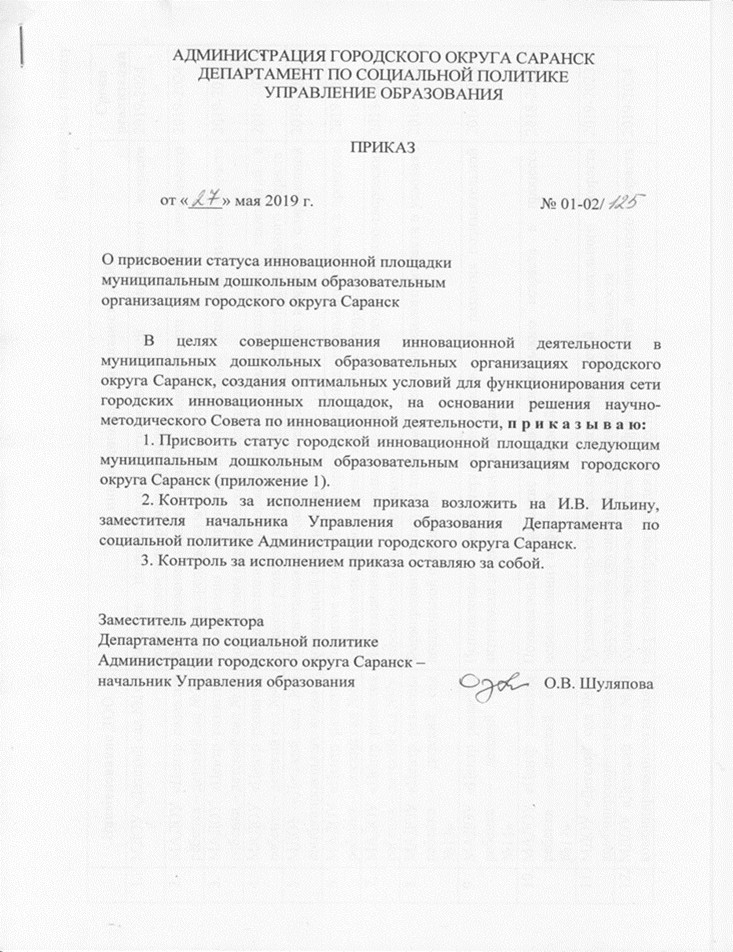 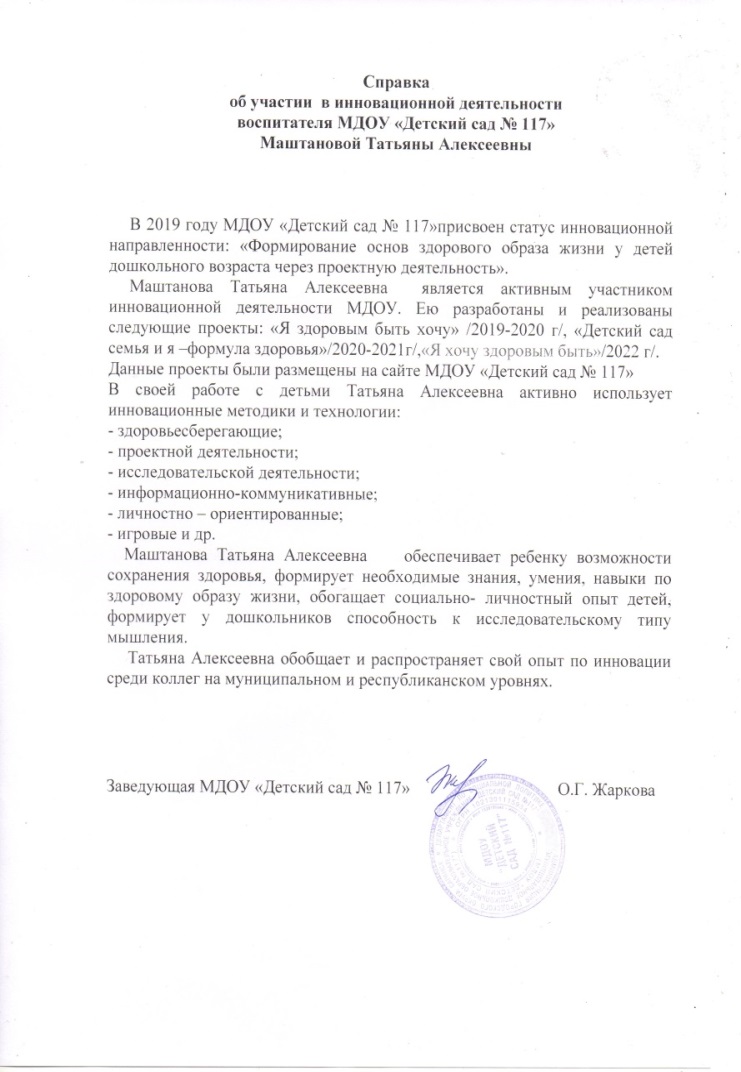 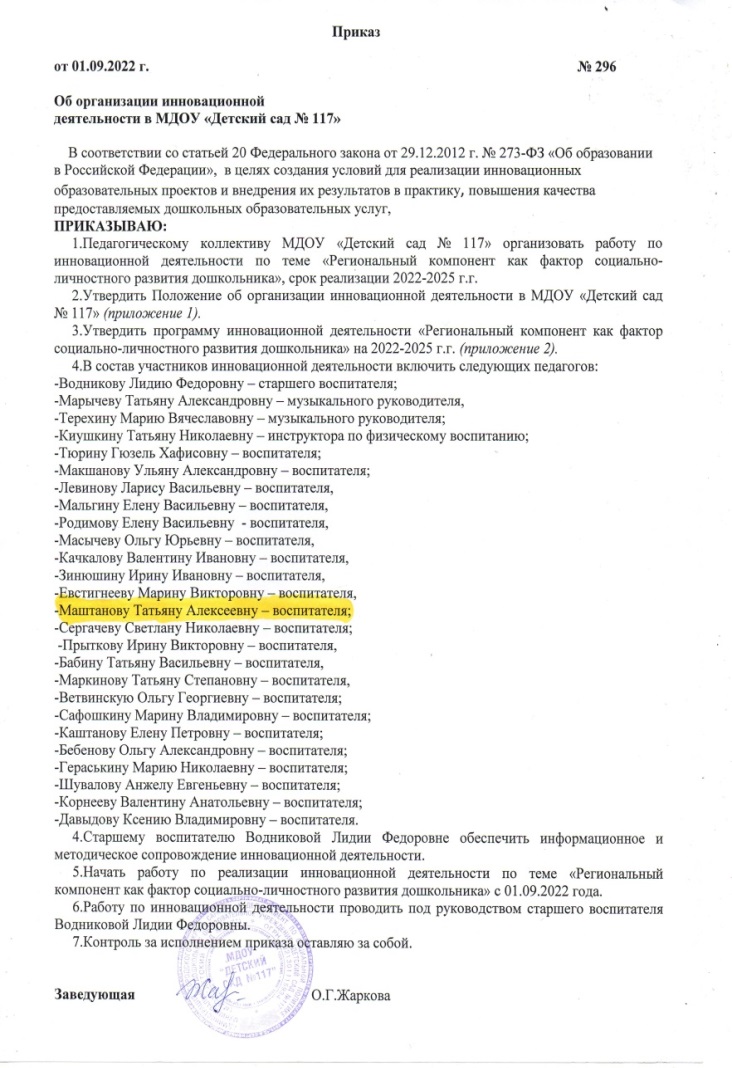 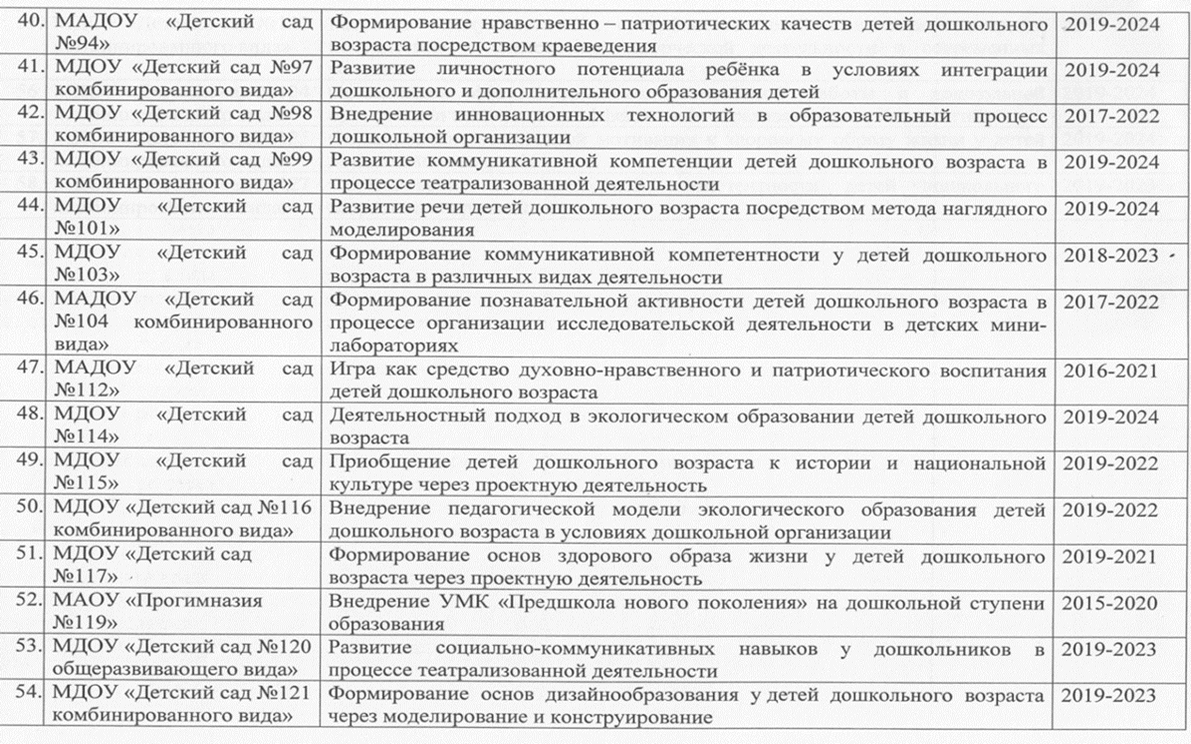 Наличие публикаций,  включая интернет-публикации
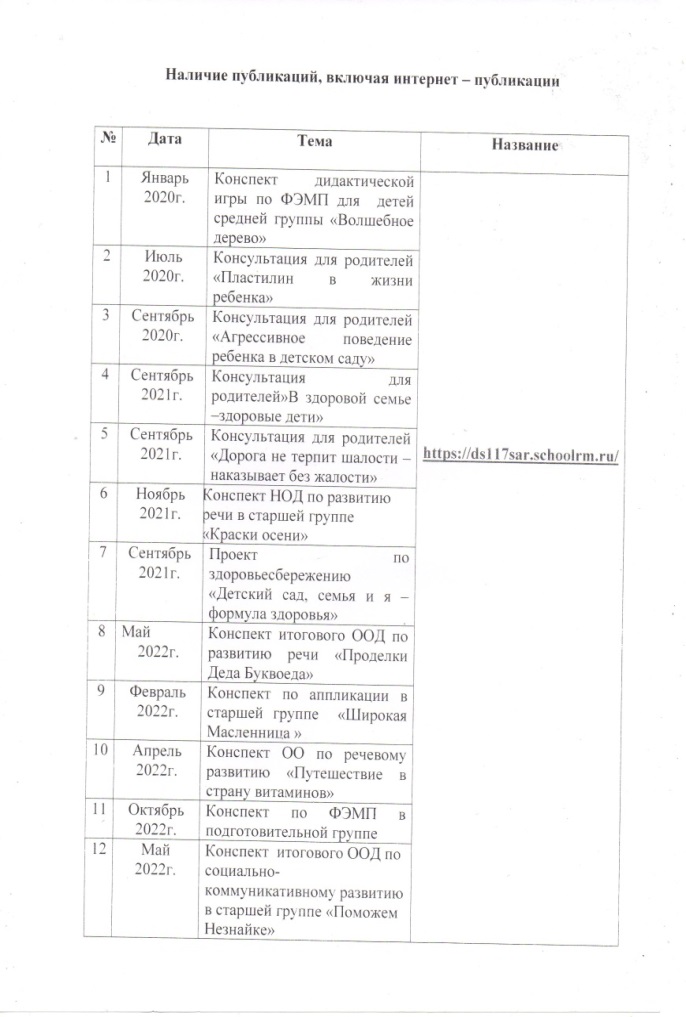 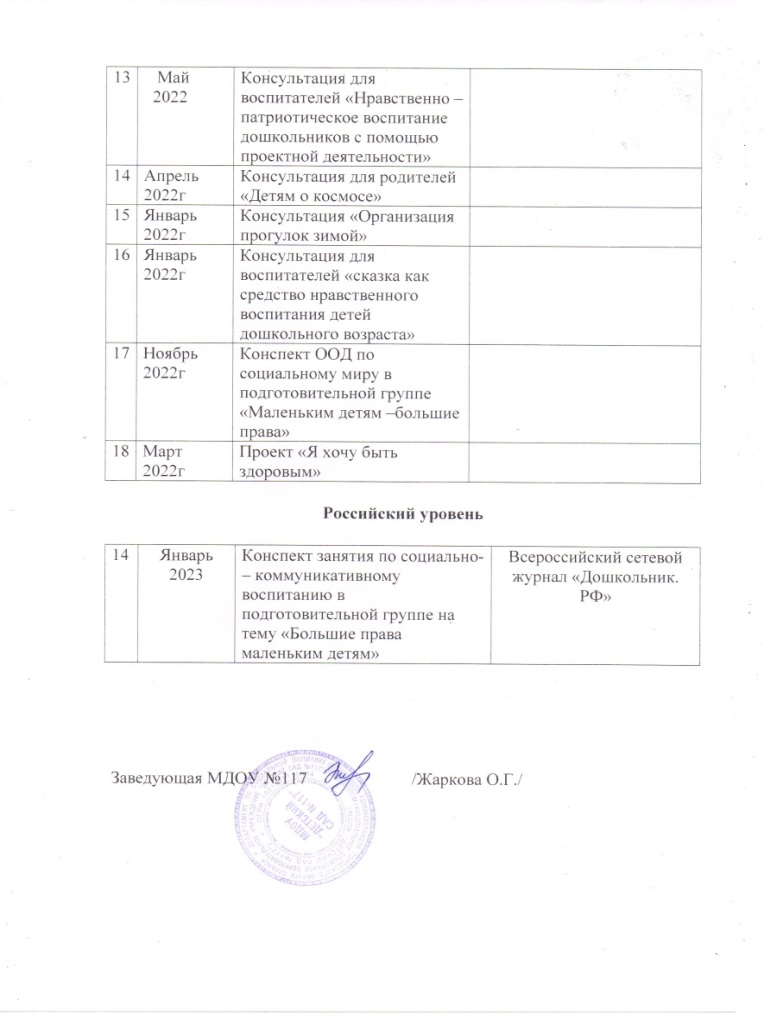 Наличие публикаций,  включая интернет-публикации
Наличие публикаций,  включая интернет-публикации
Российский уровень
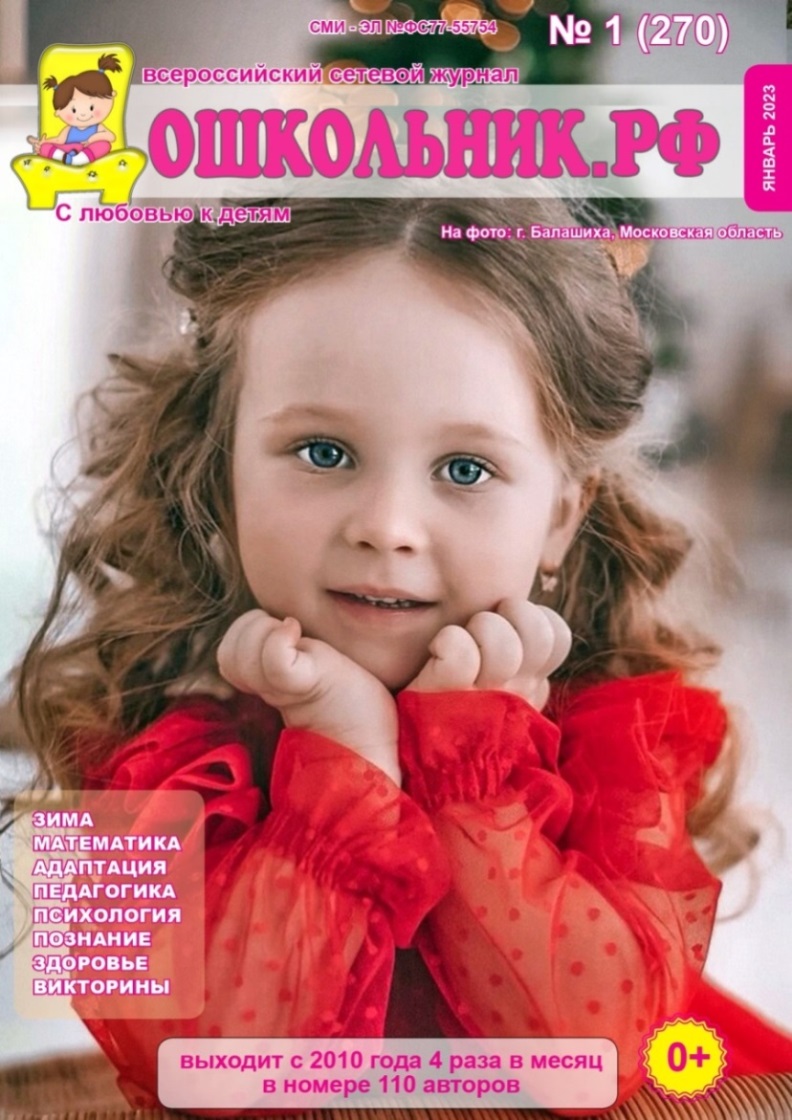 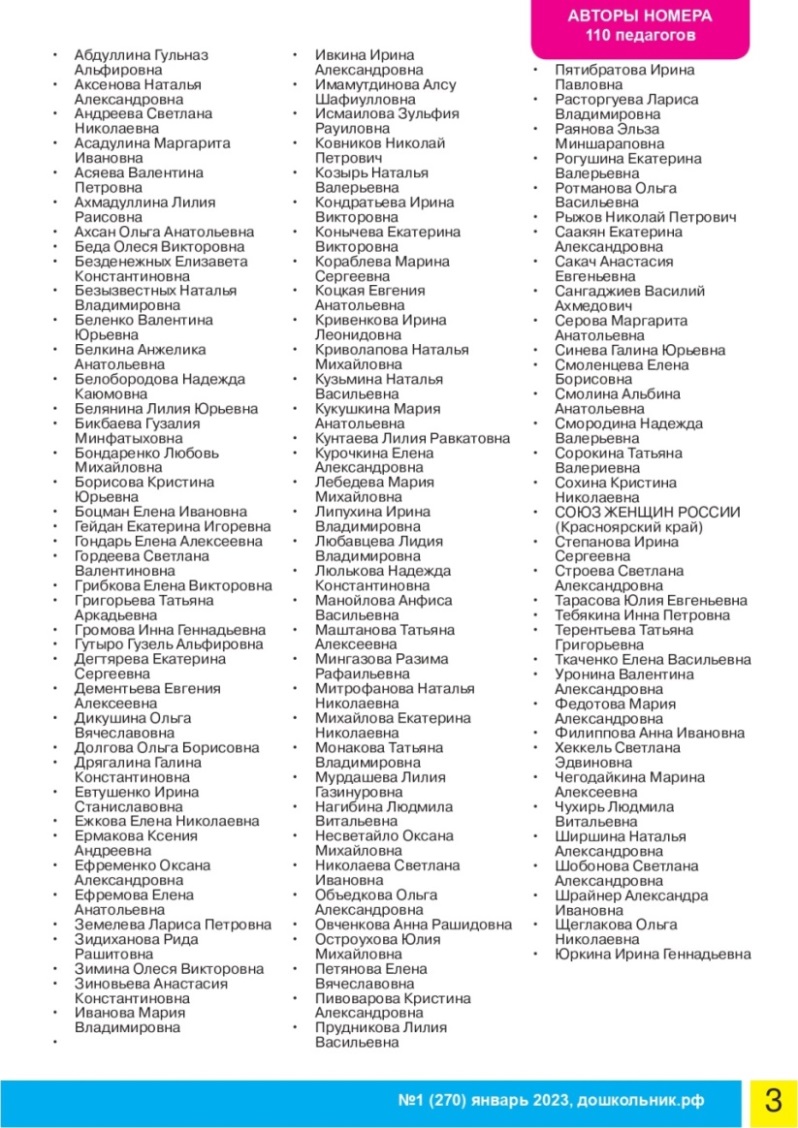 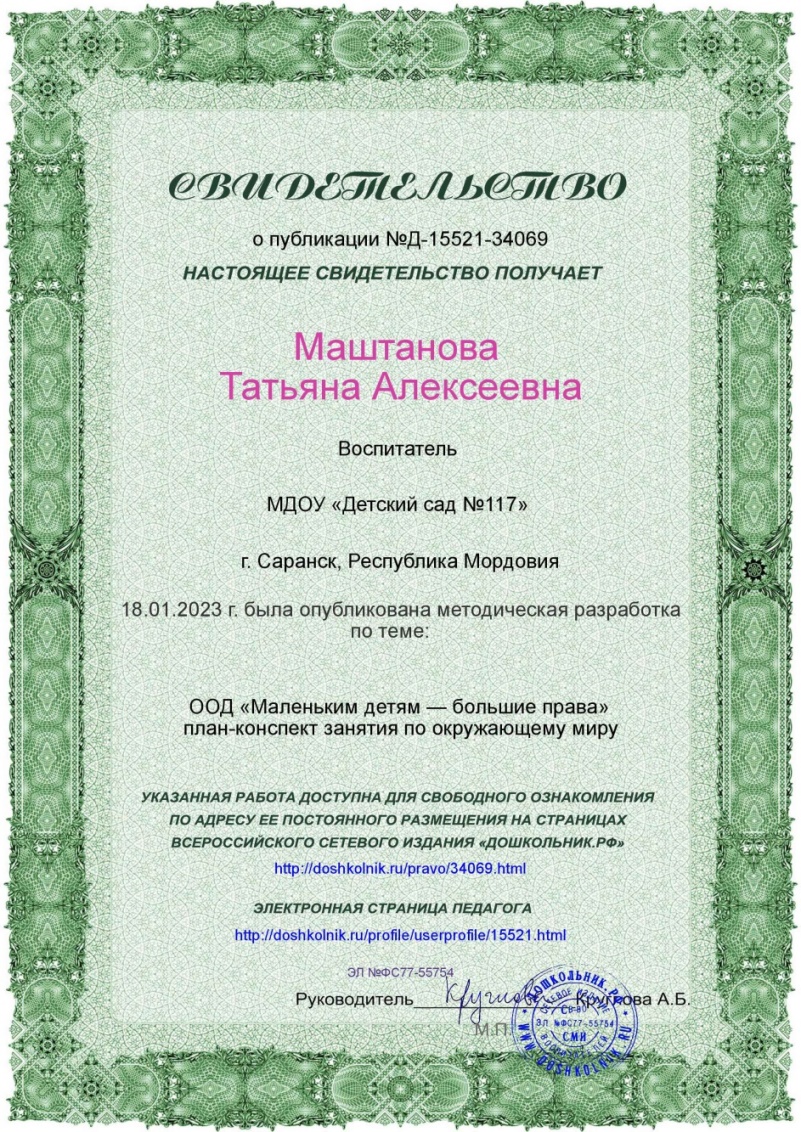 4.Результаты участия воспитанников в: -конкурсах;-выставках;-турнирах; -соревнованиях;-акциях;-фестивалях
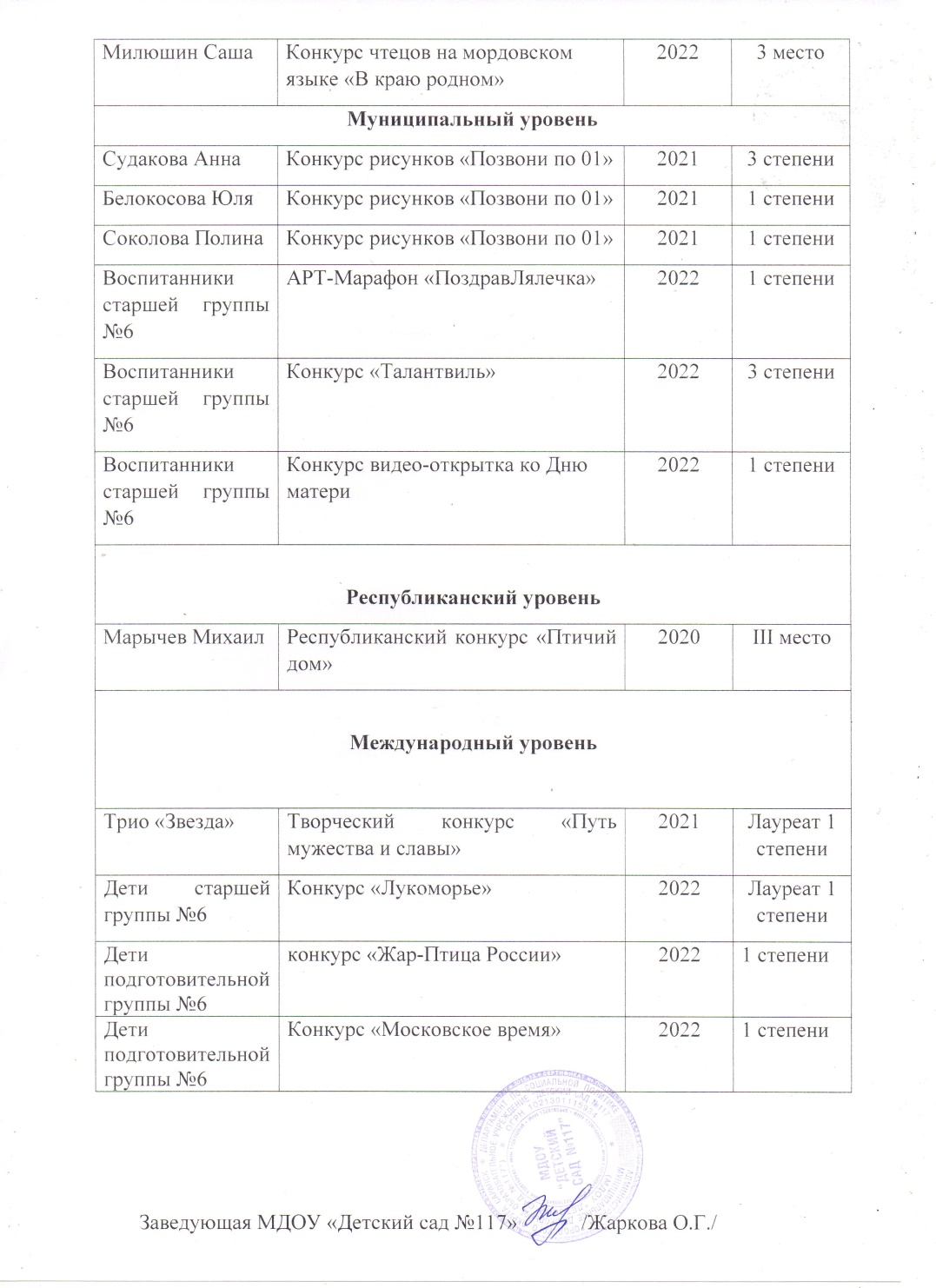 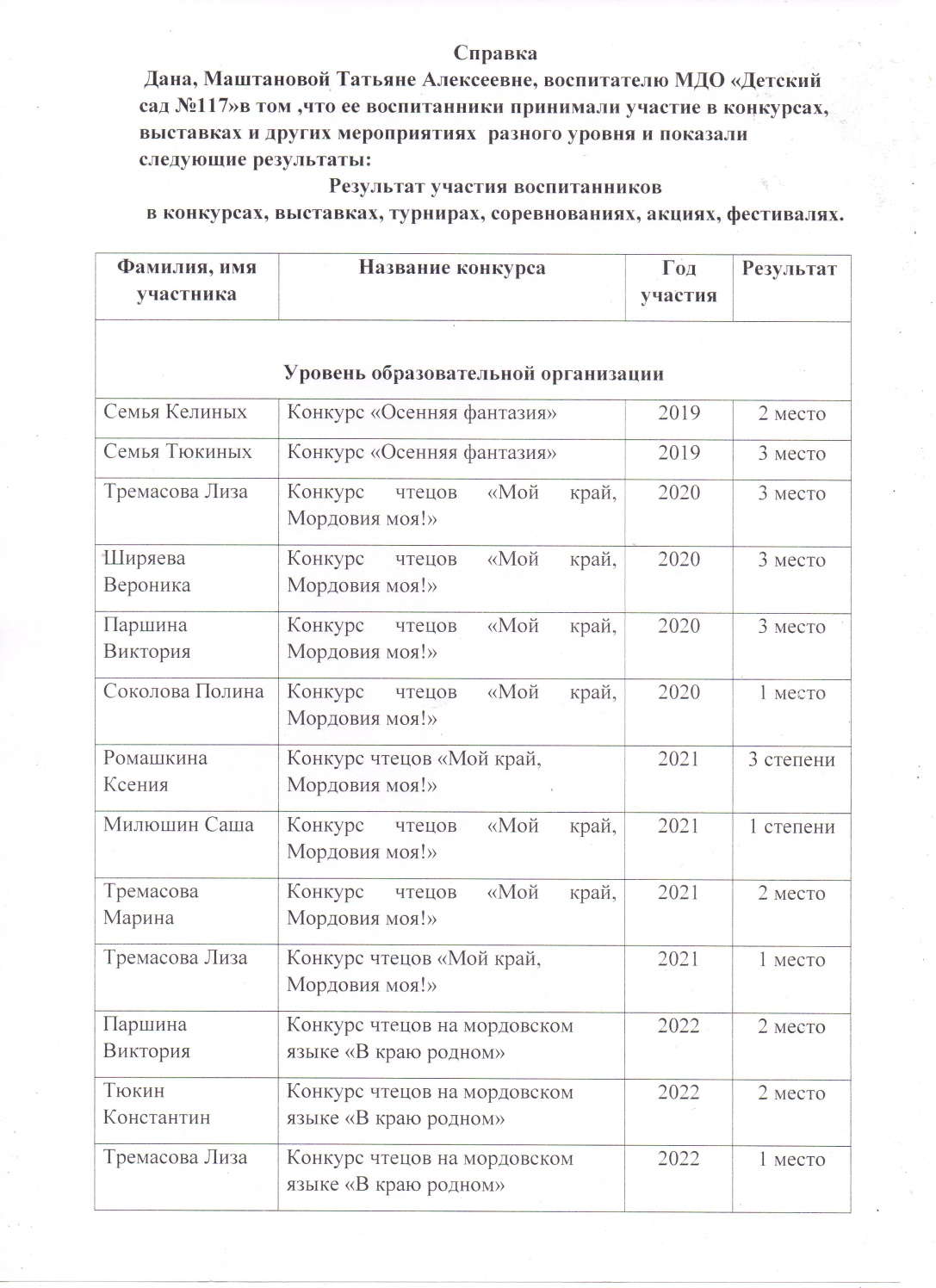 Уровень образовательной организации
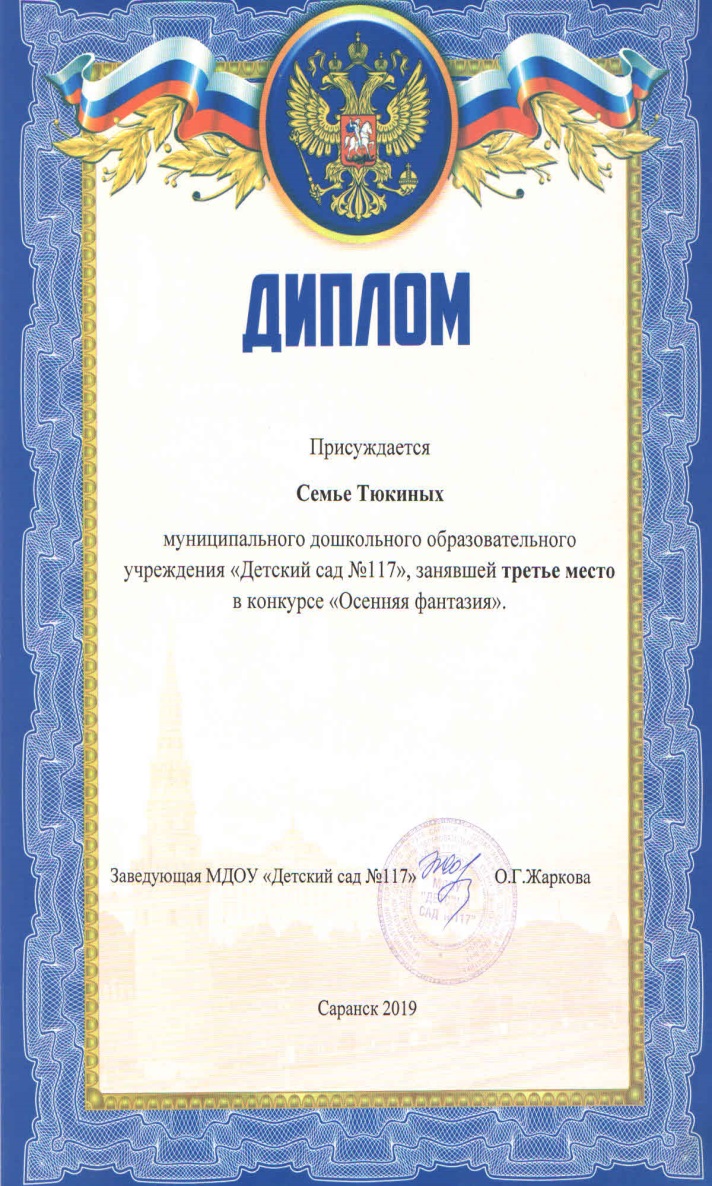 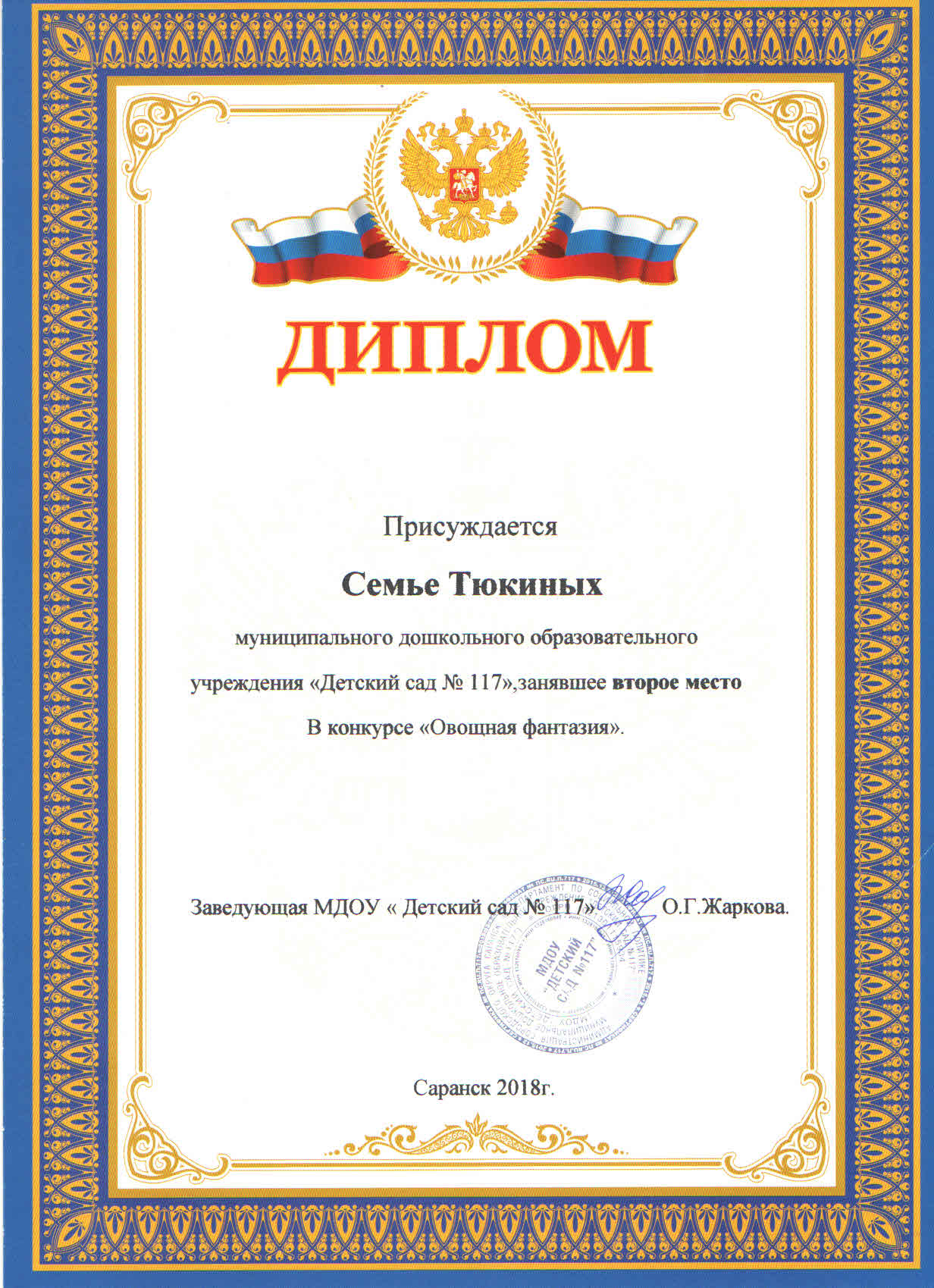 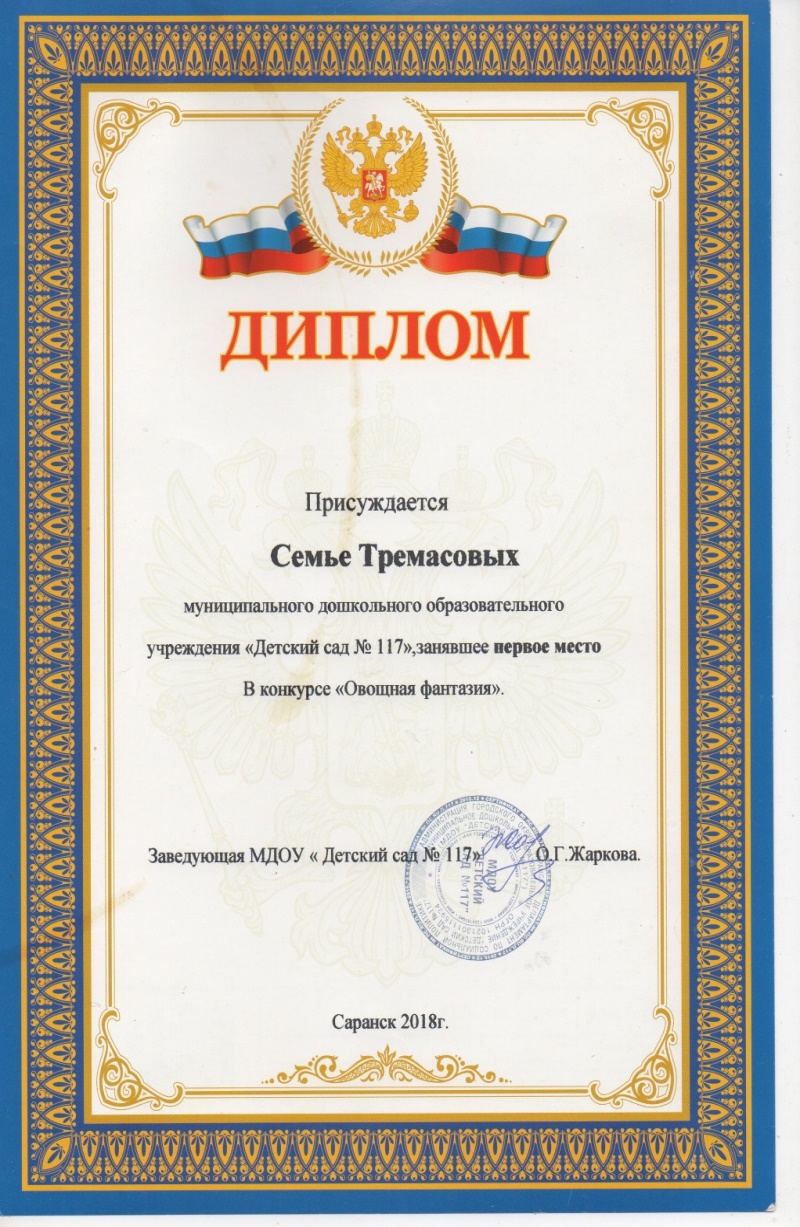 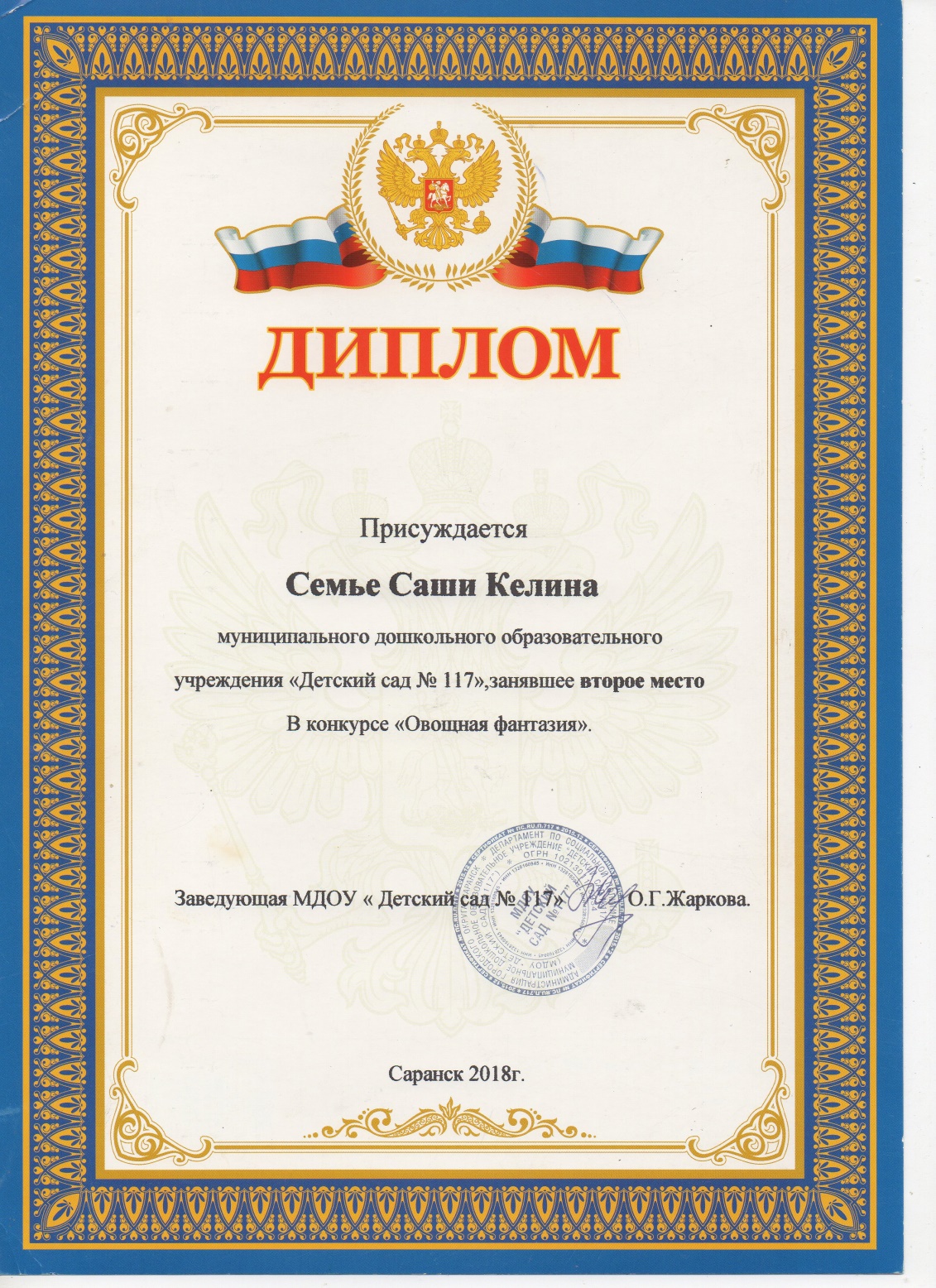 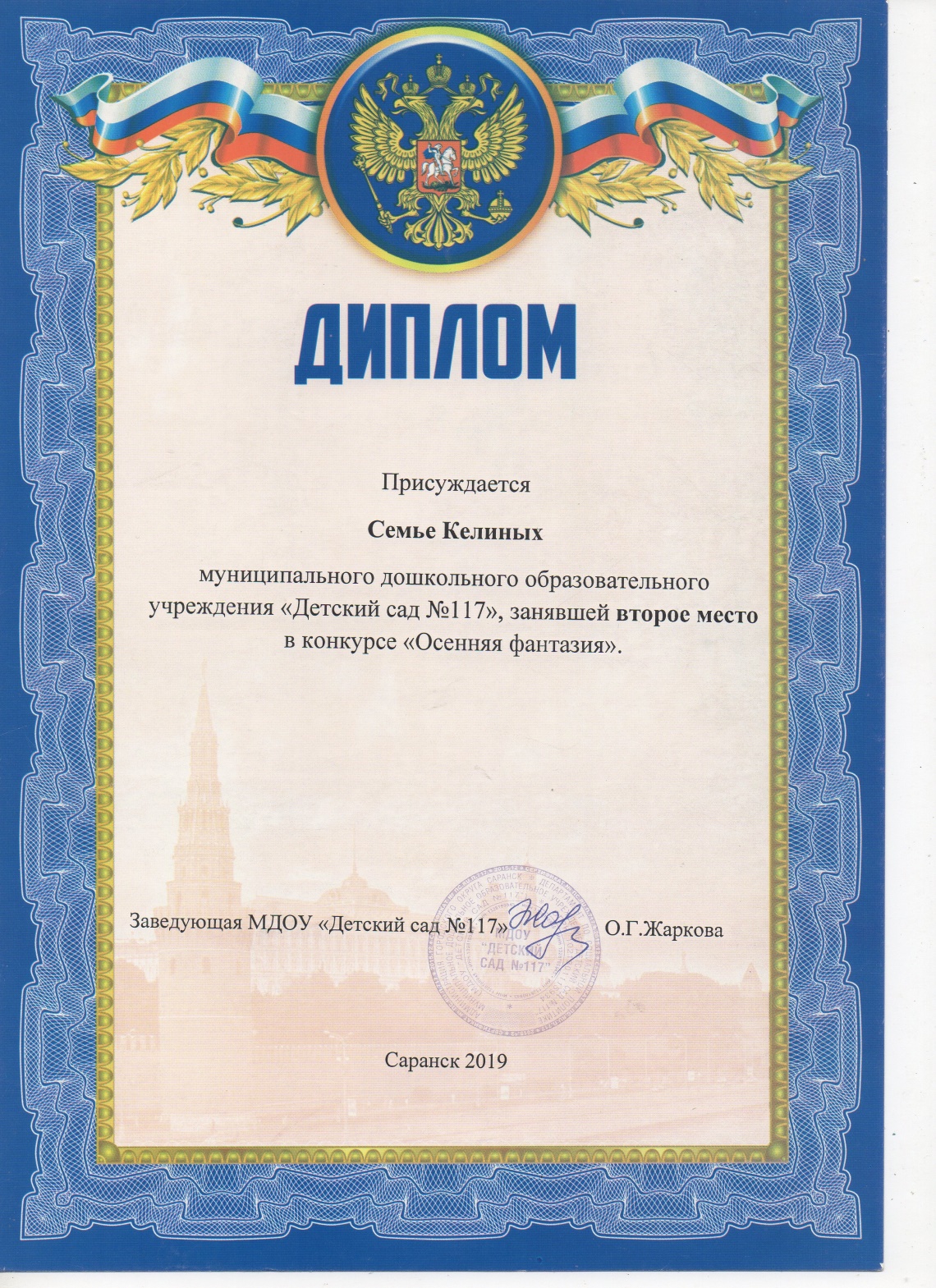 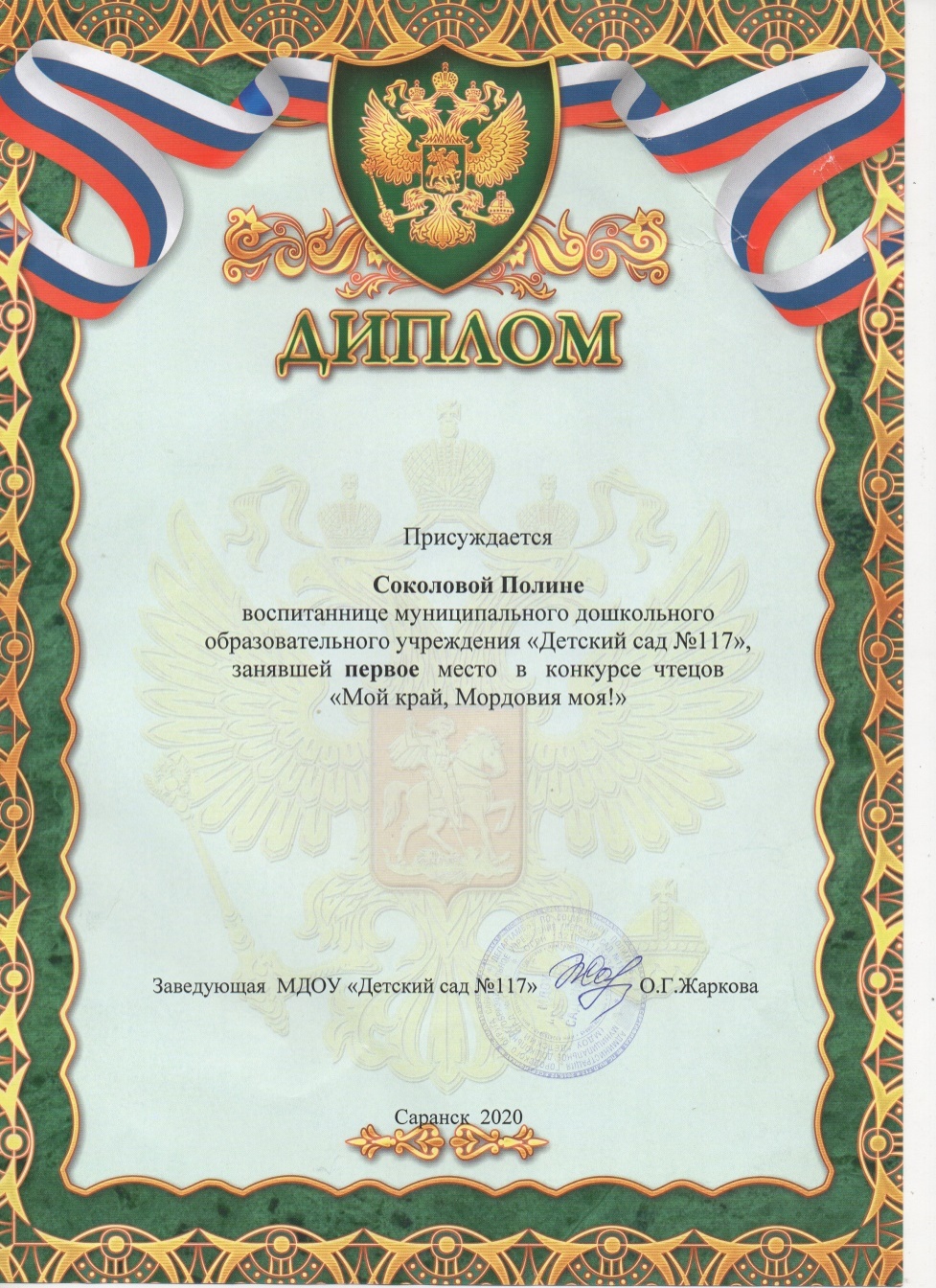 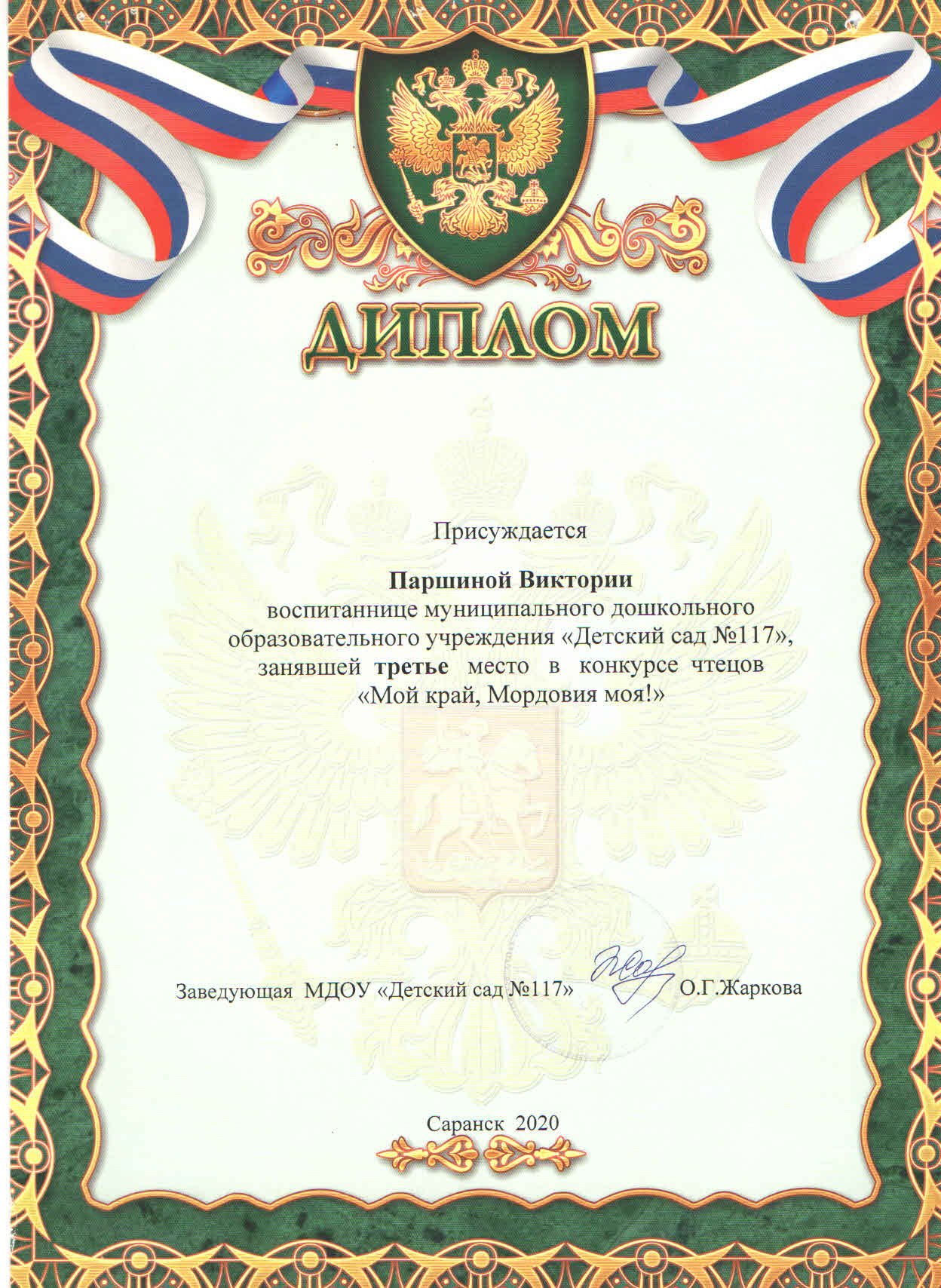 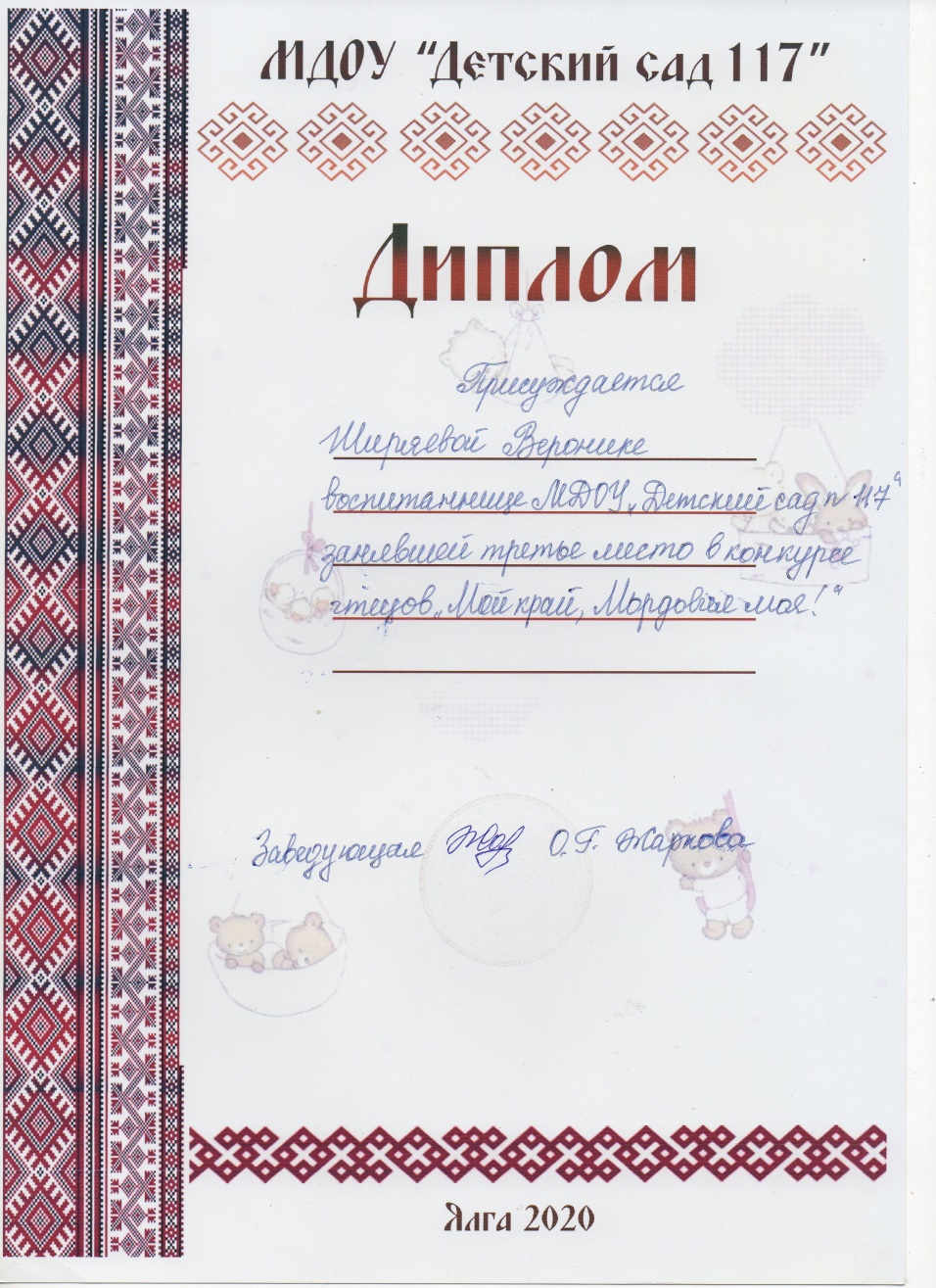 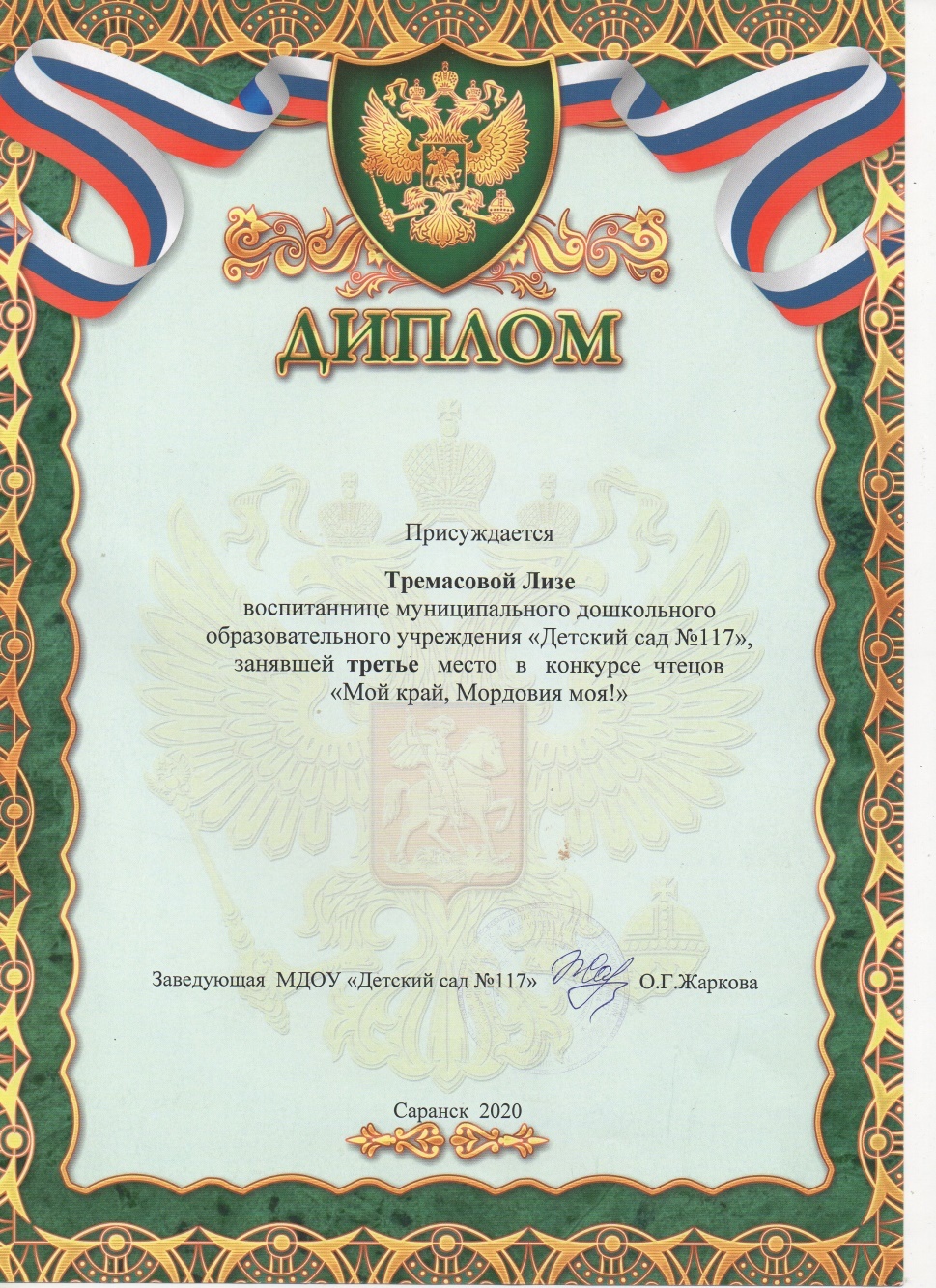 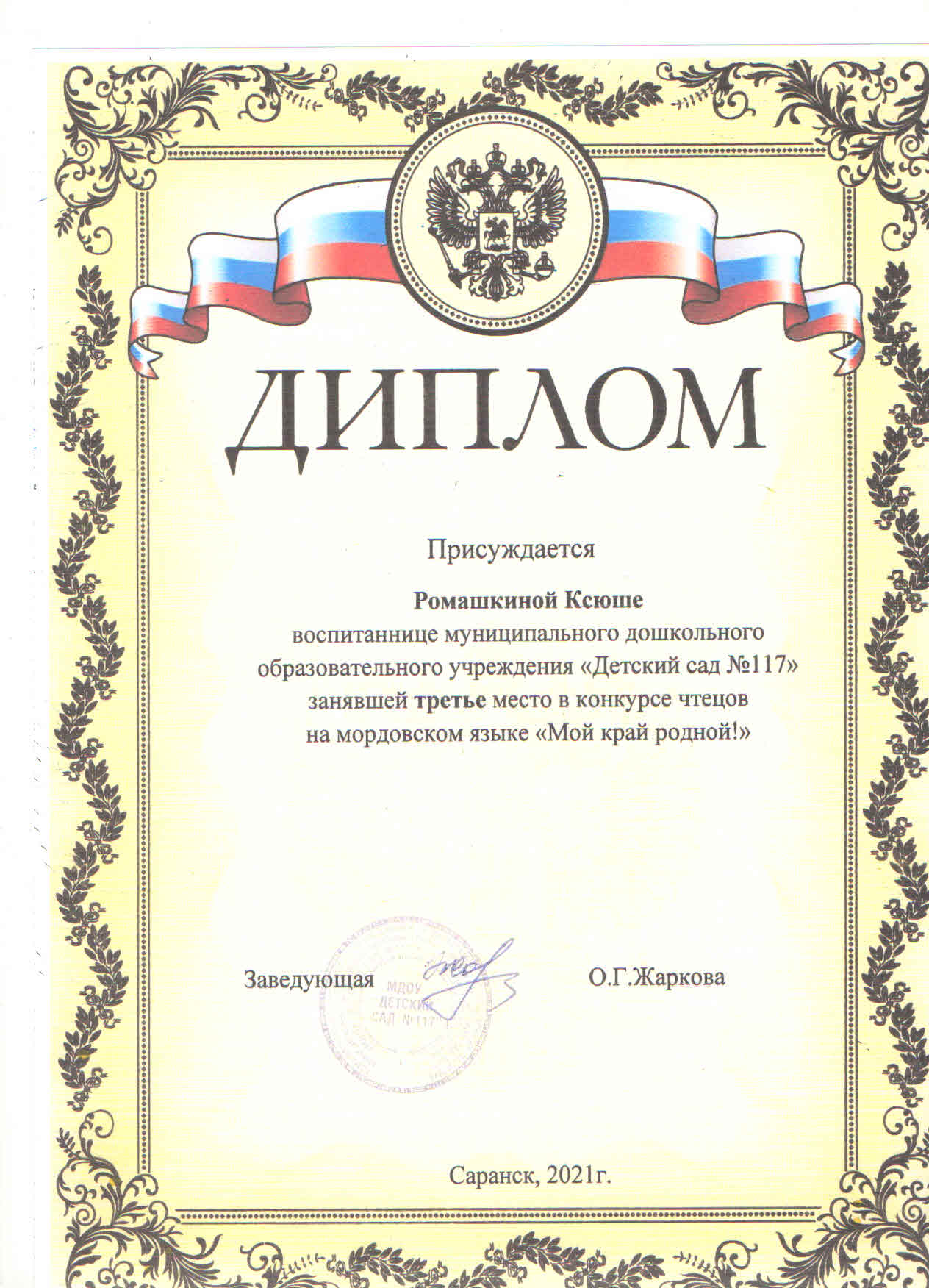 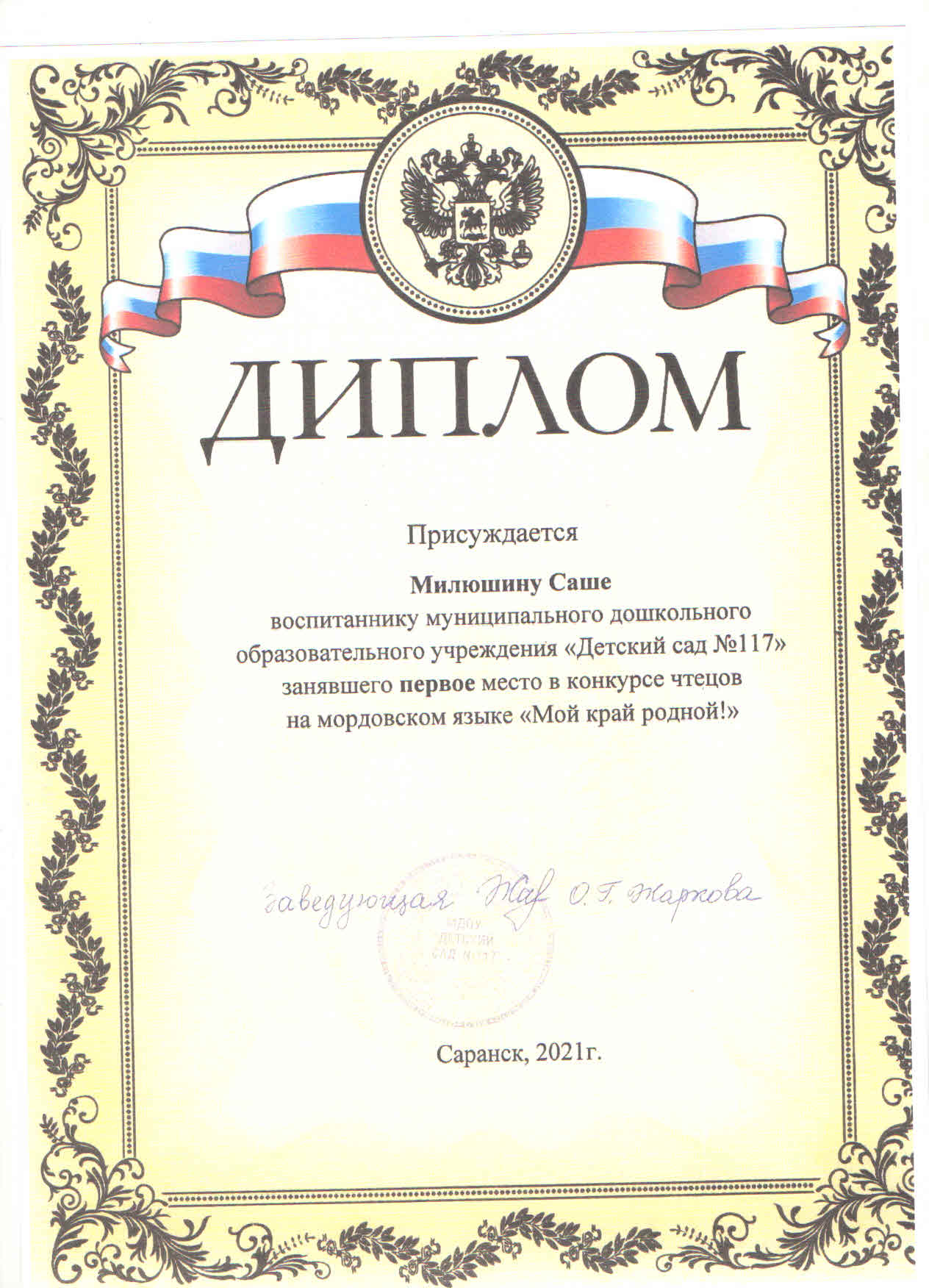 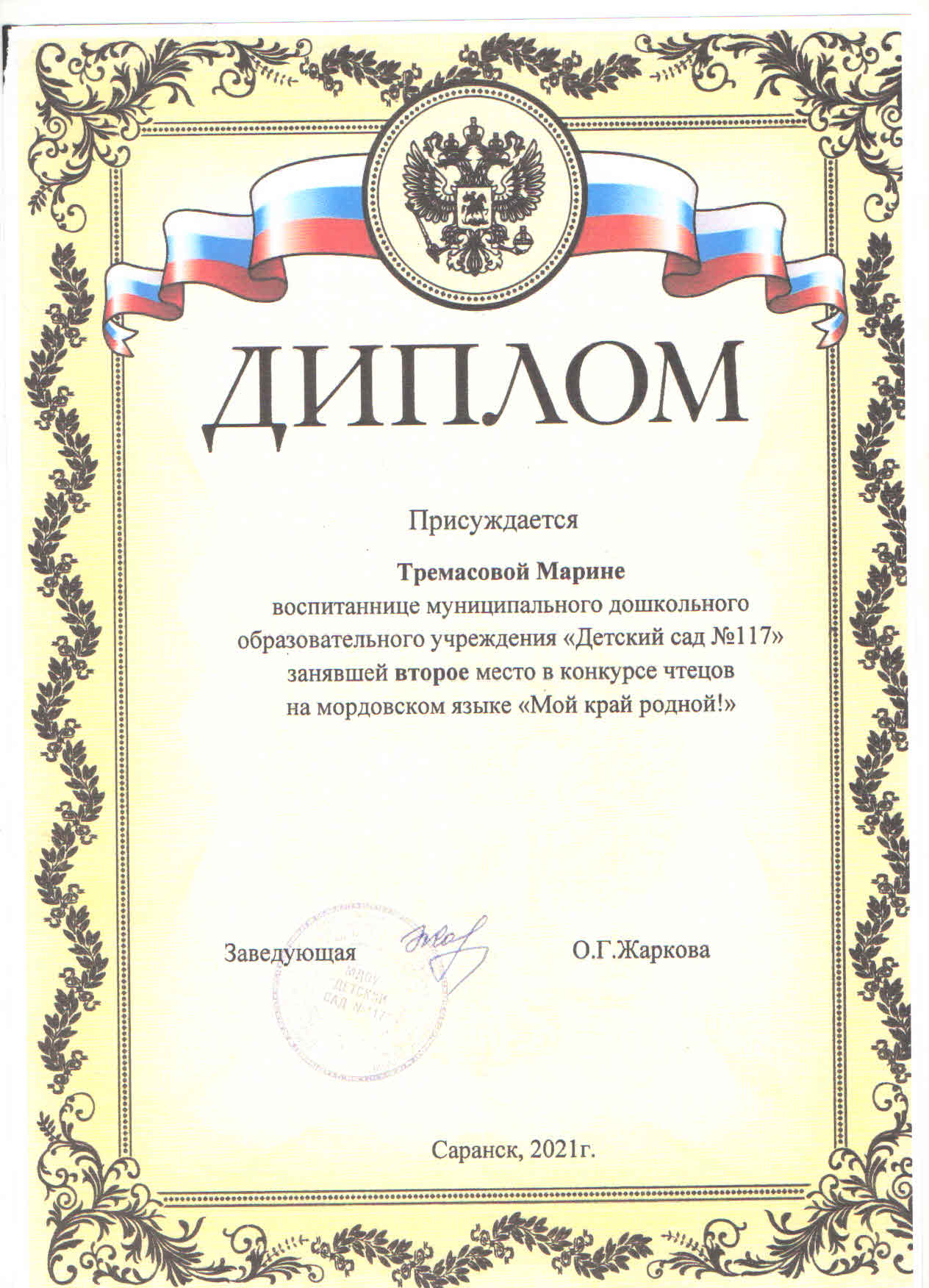 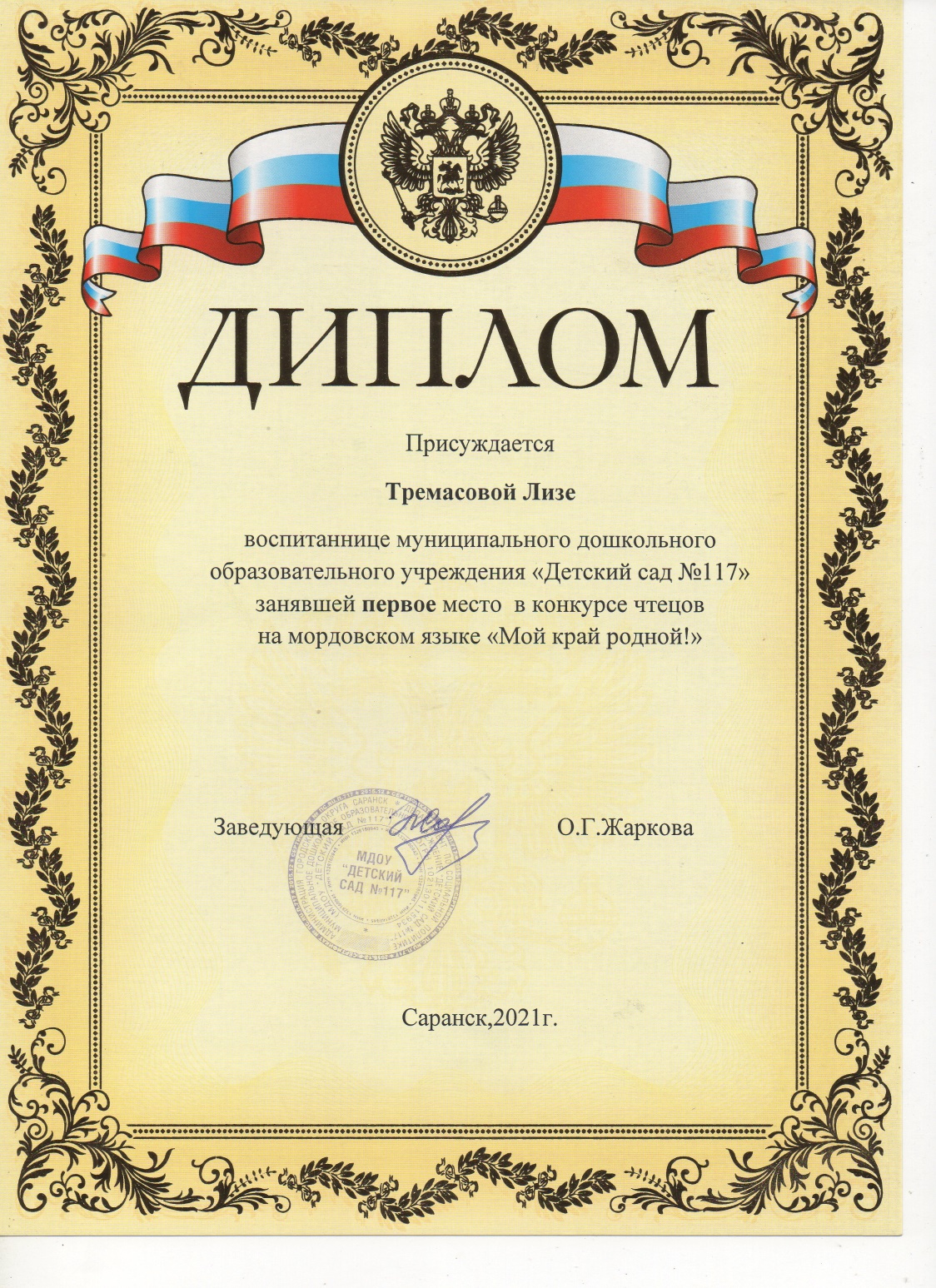 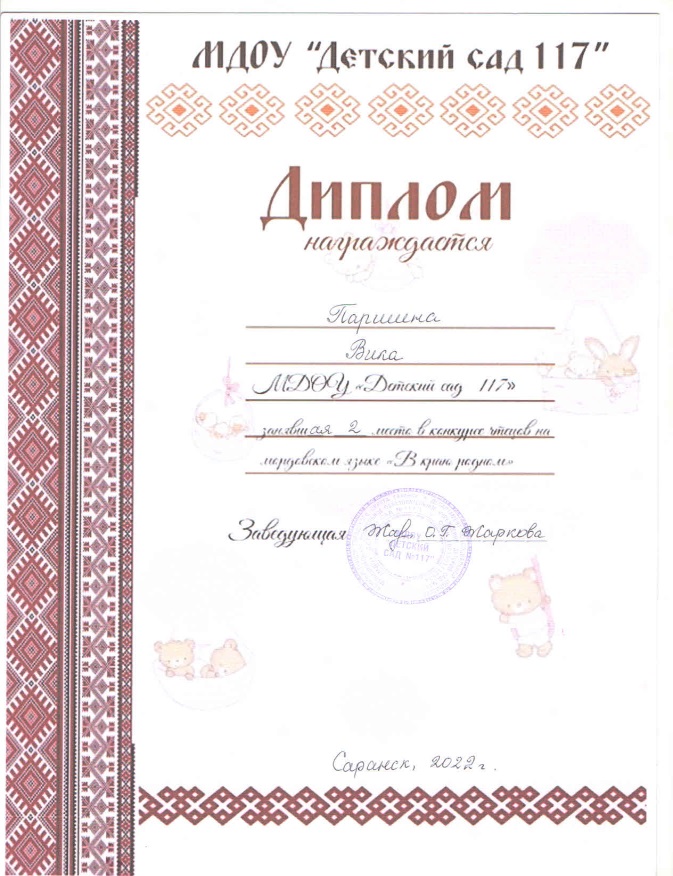 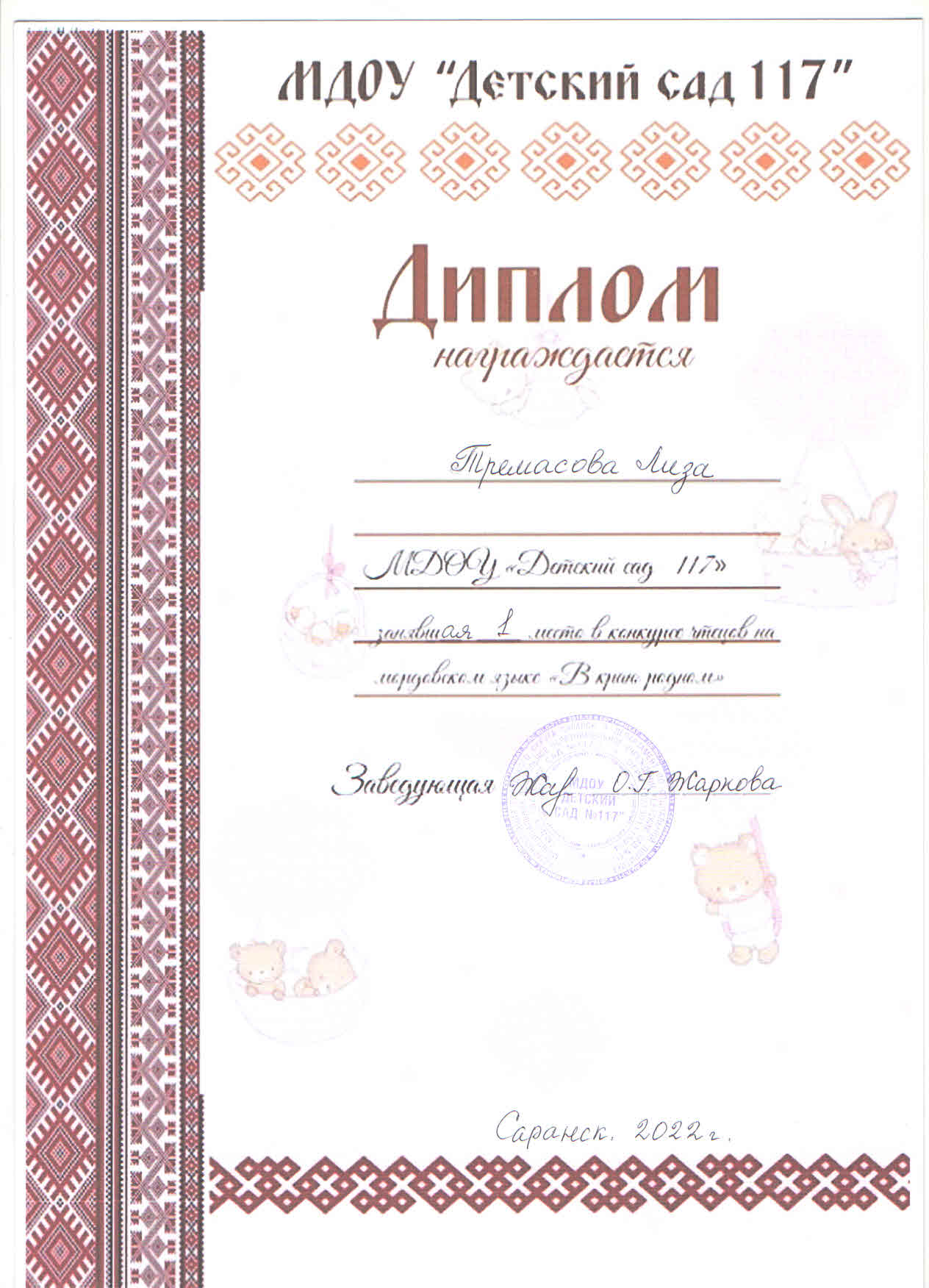 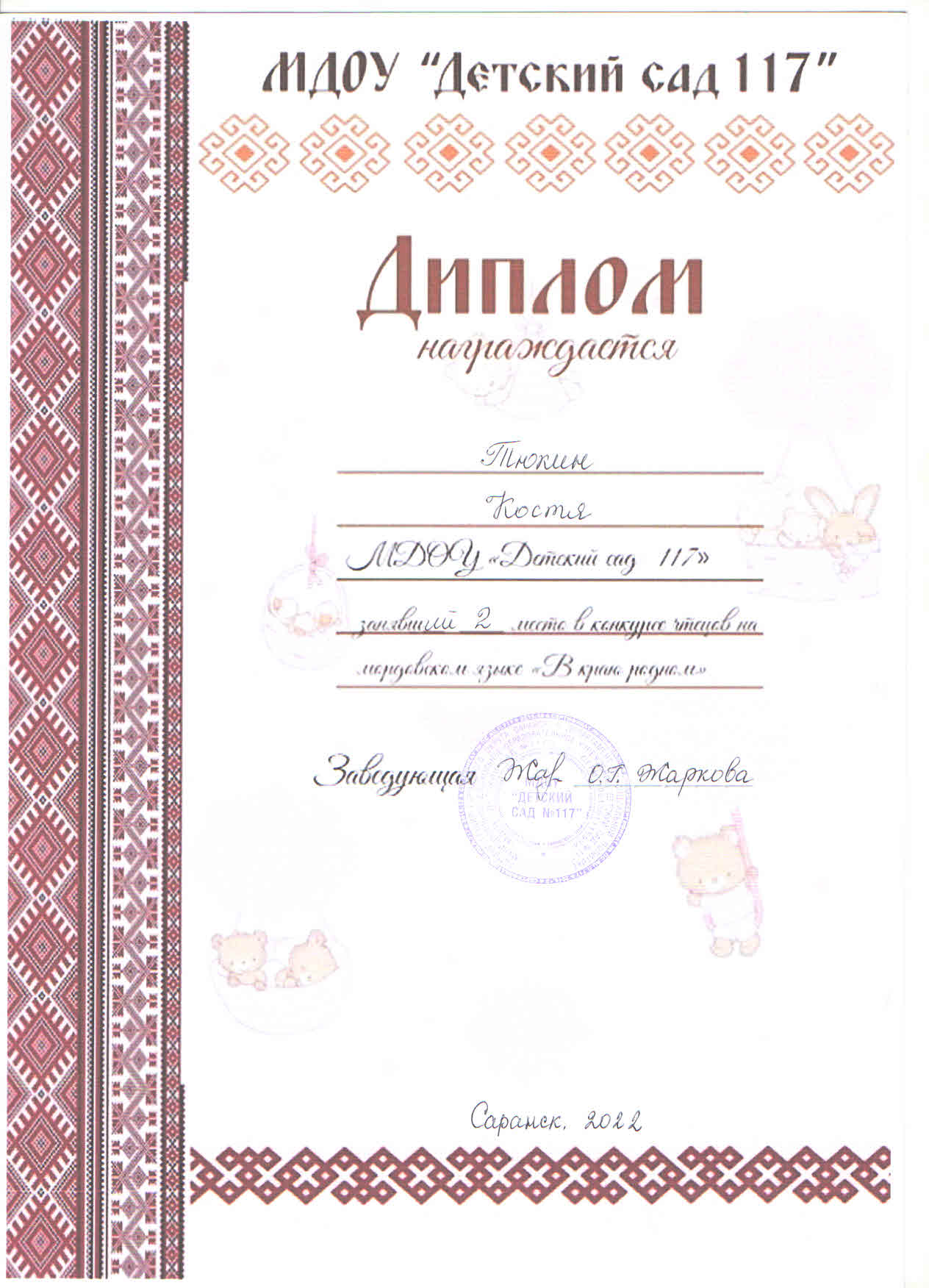 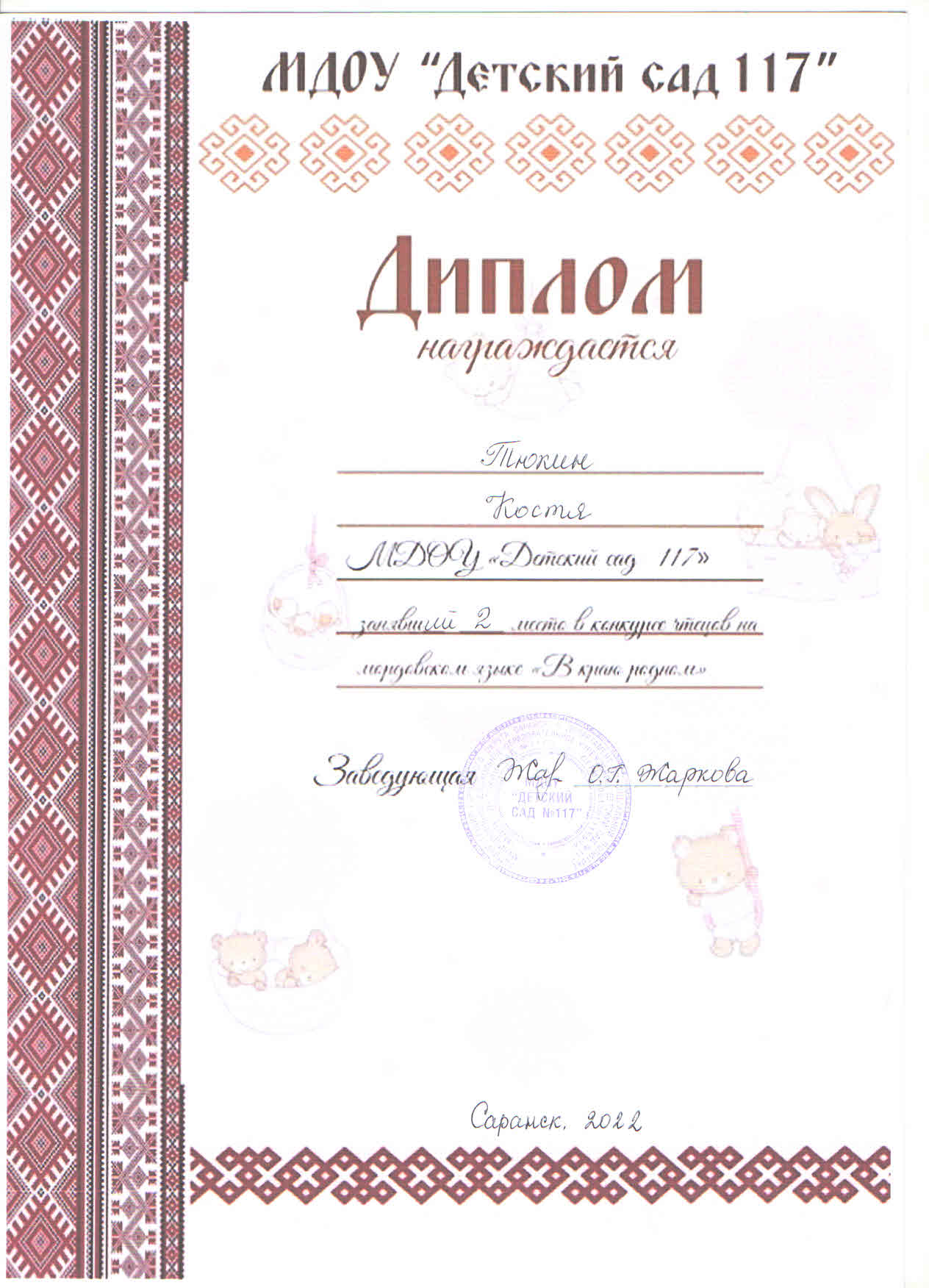 Муниципальный уровень
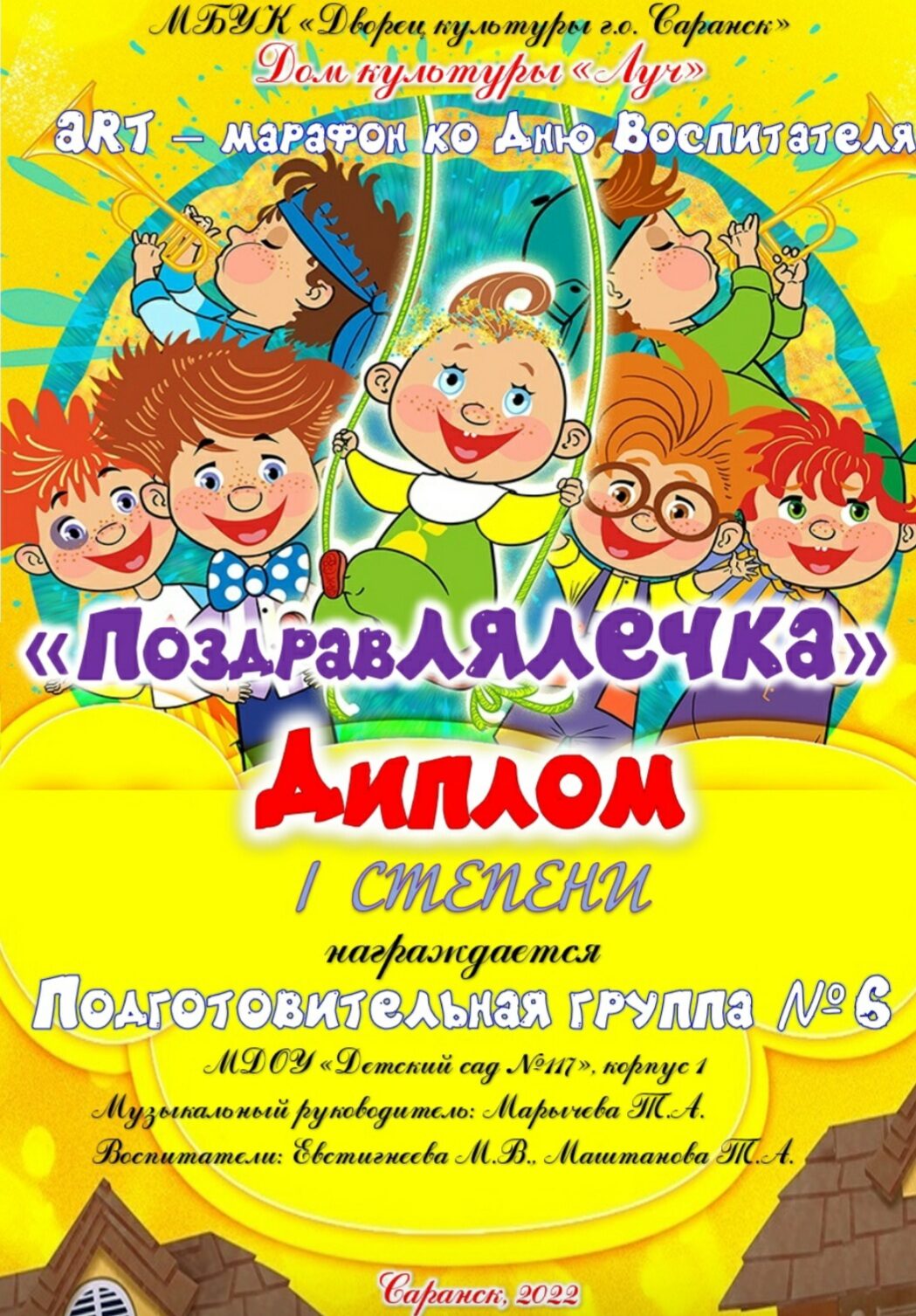 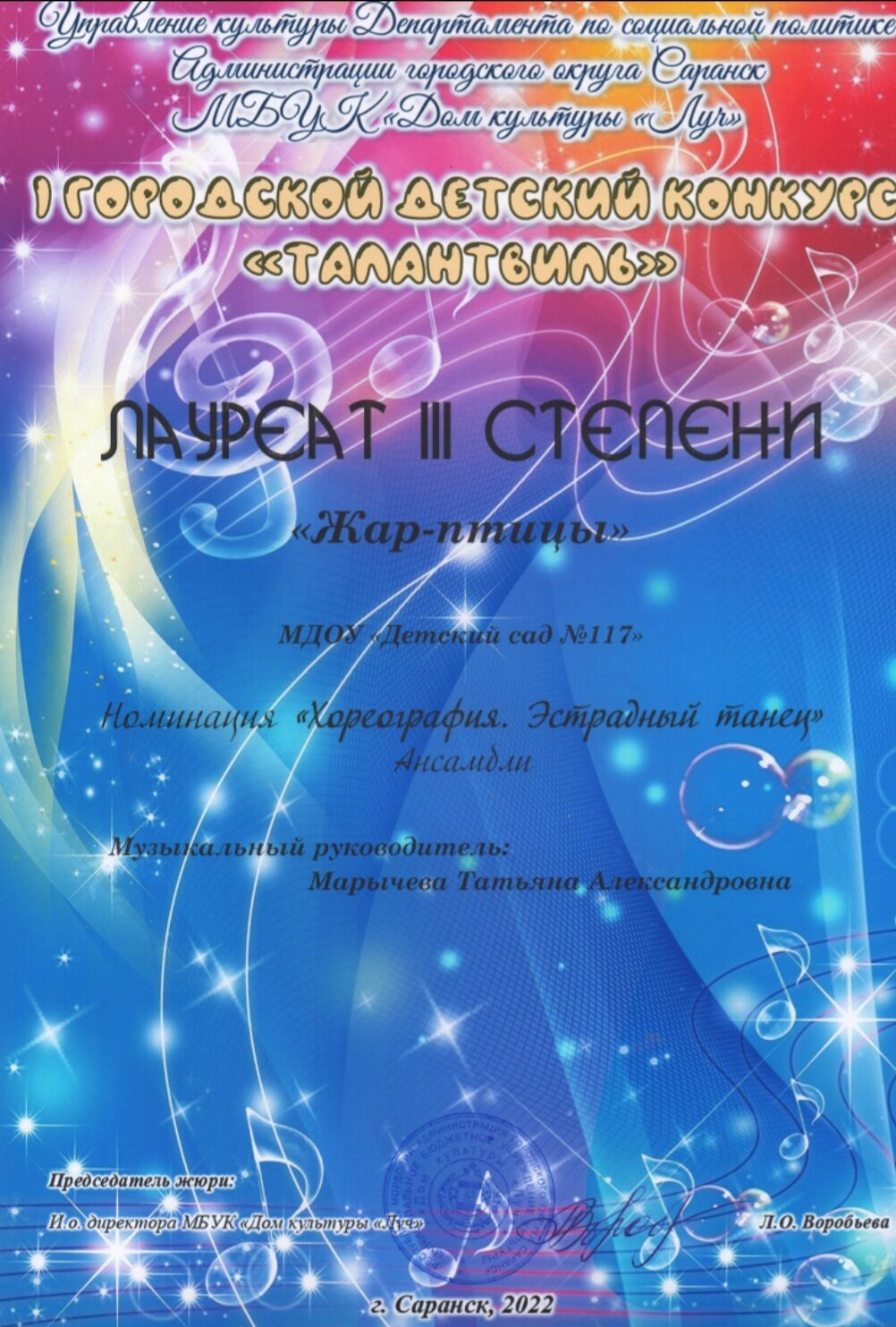 Республиканский уровень
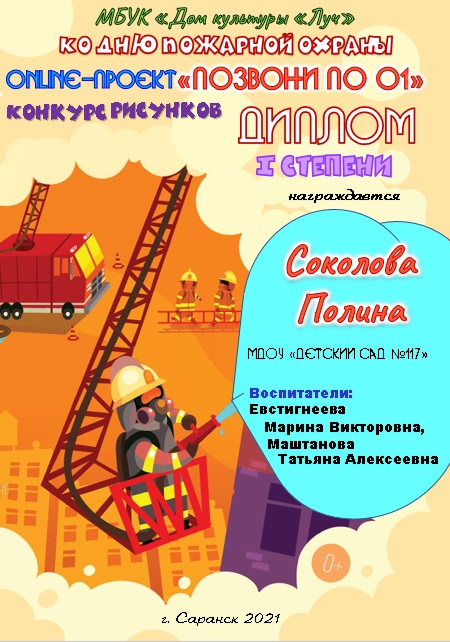 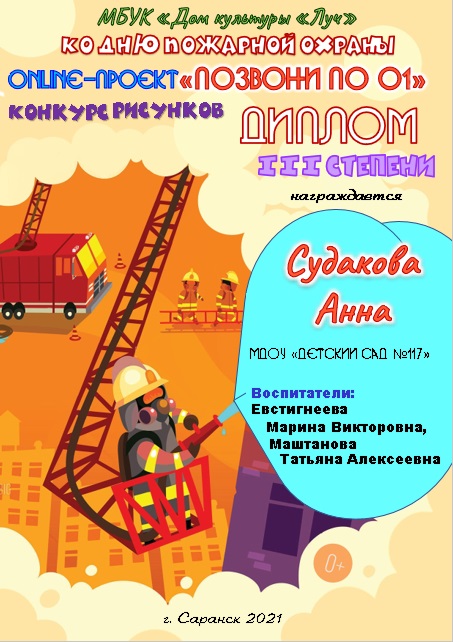 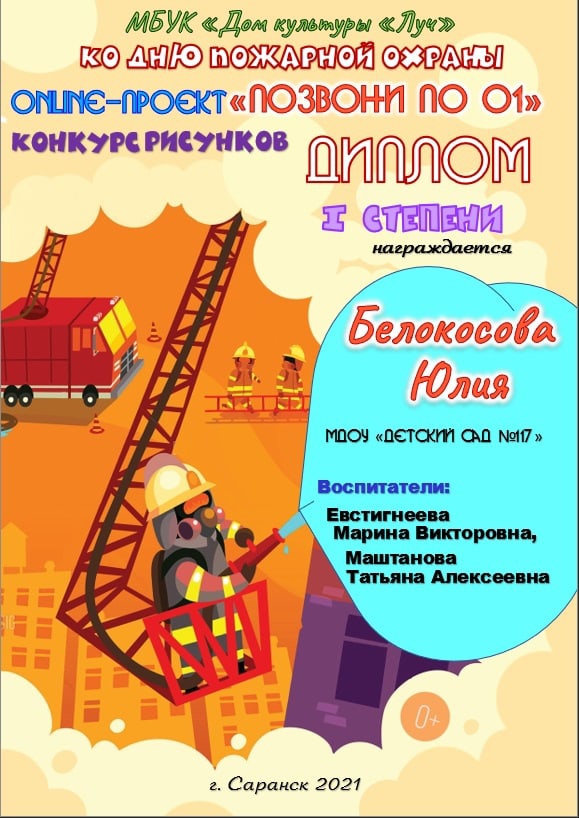 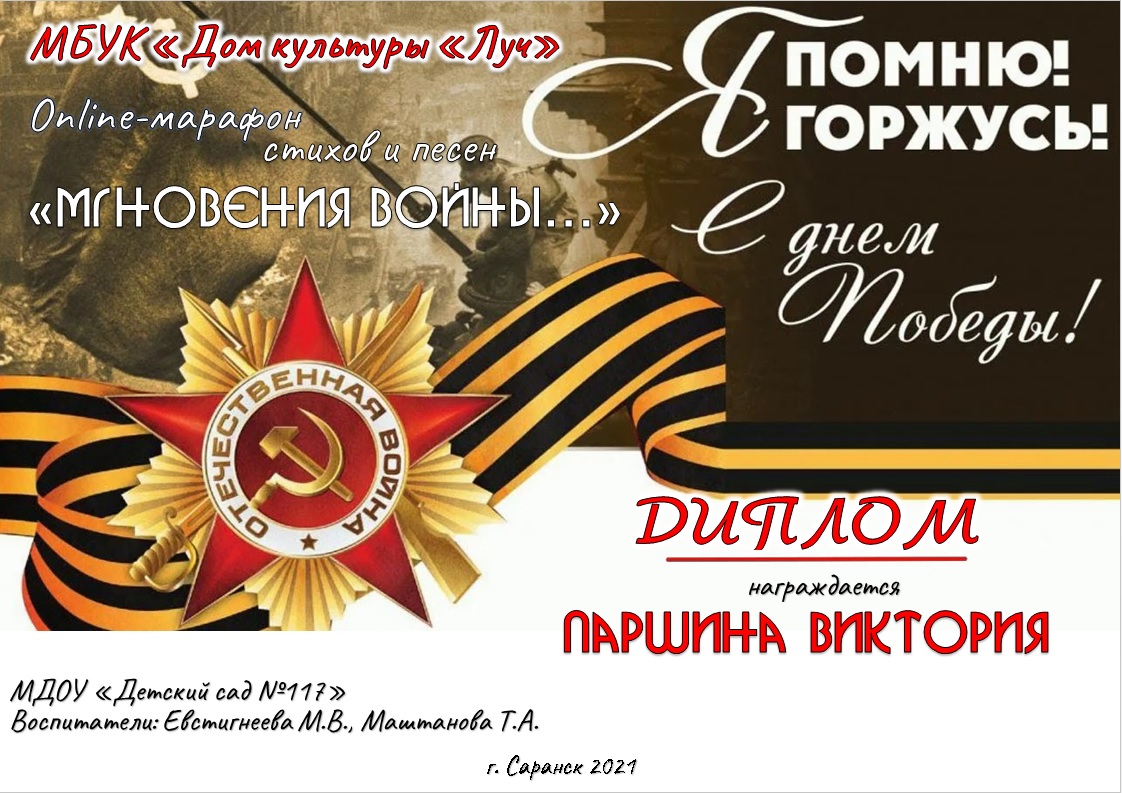 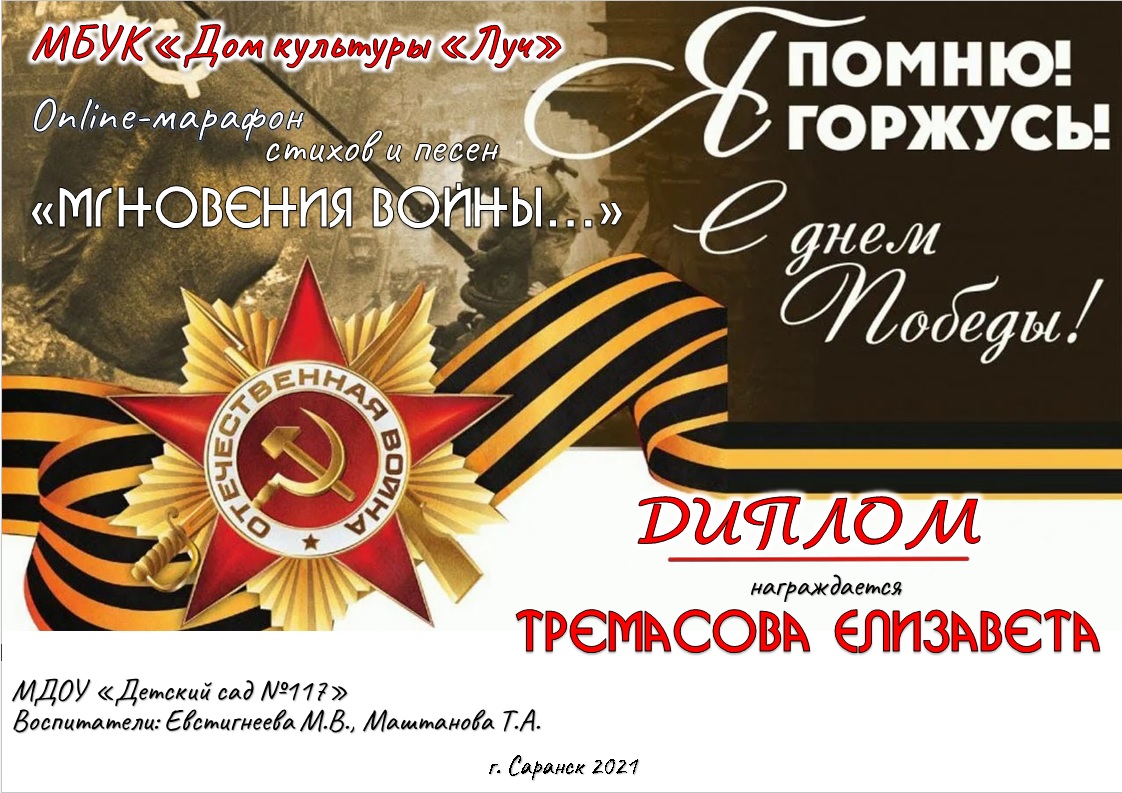 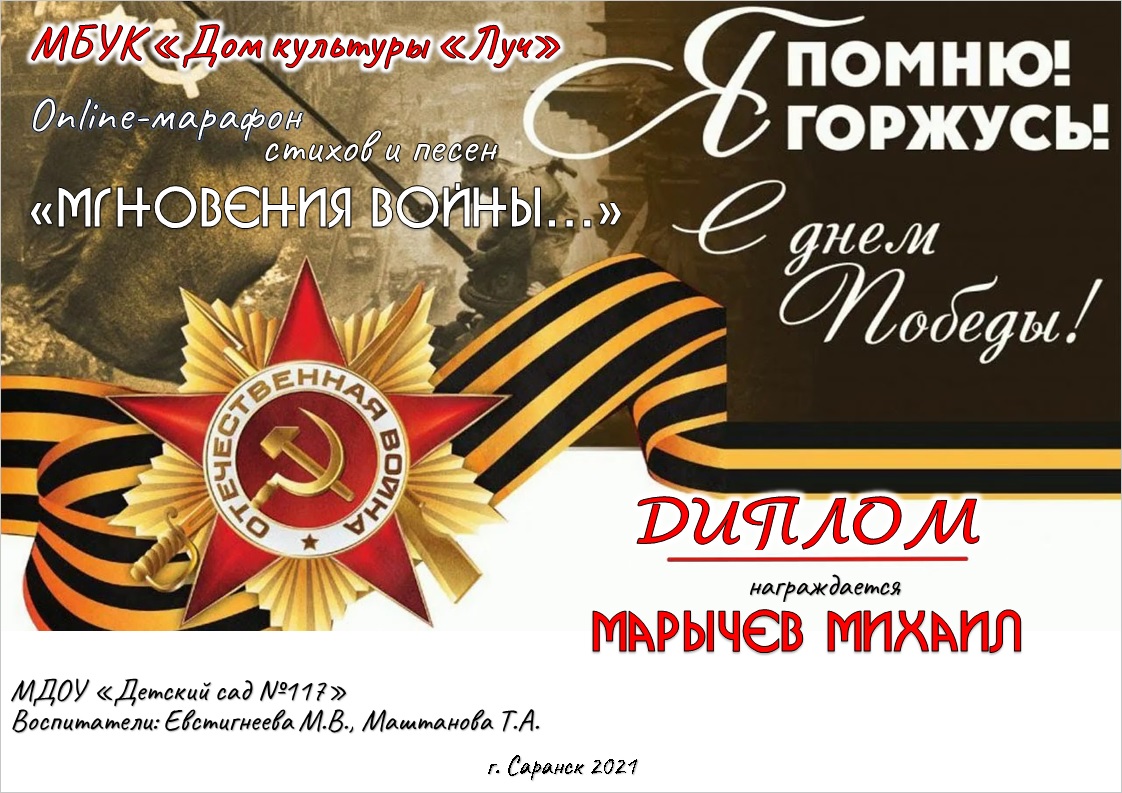 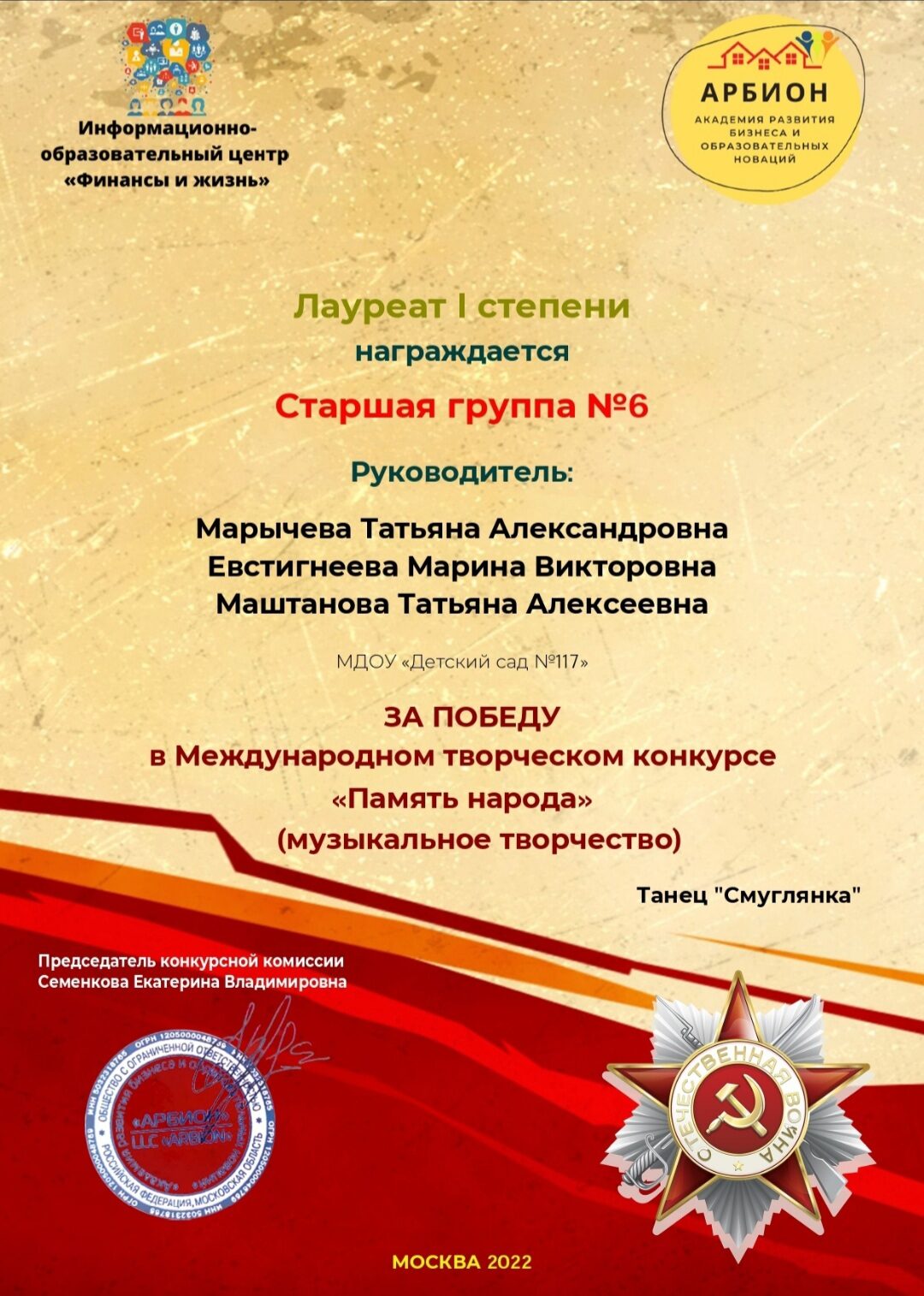 Российский уровень
Международный уровень
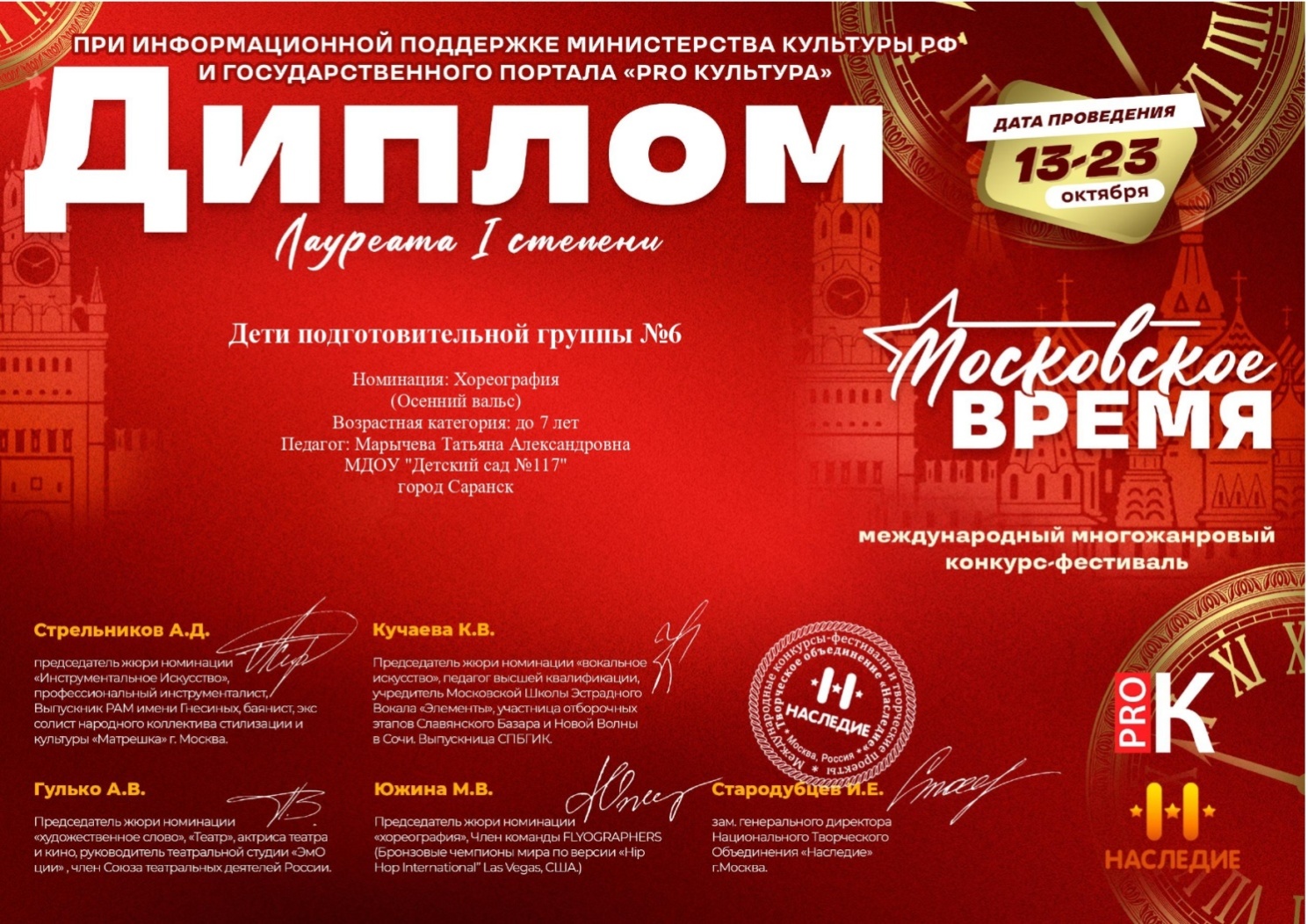 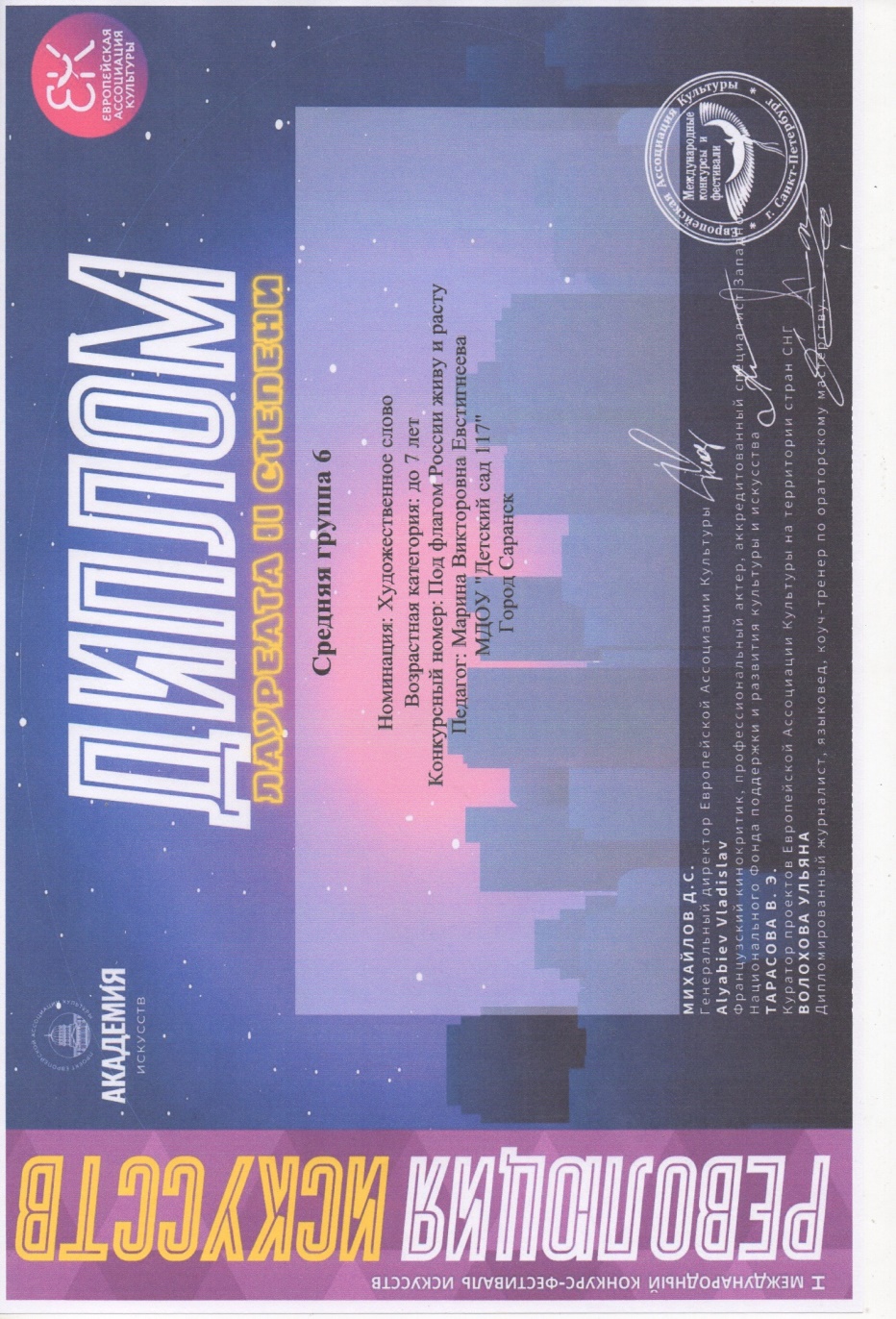 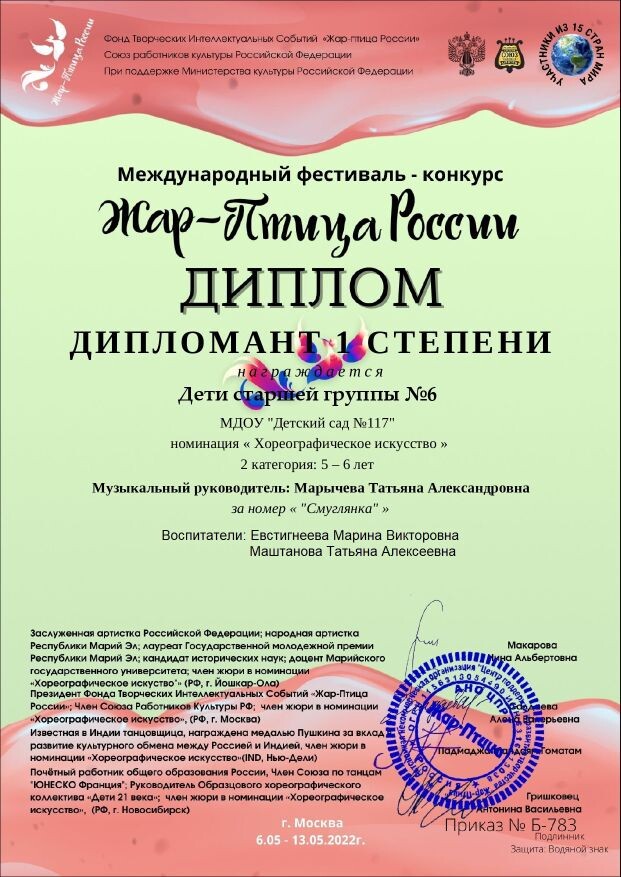 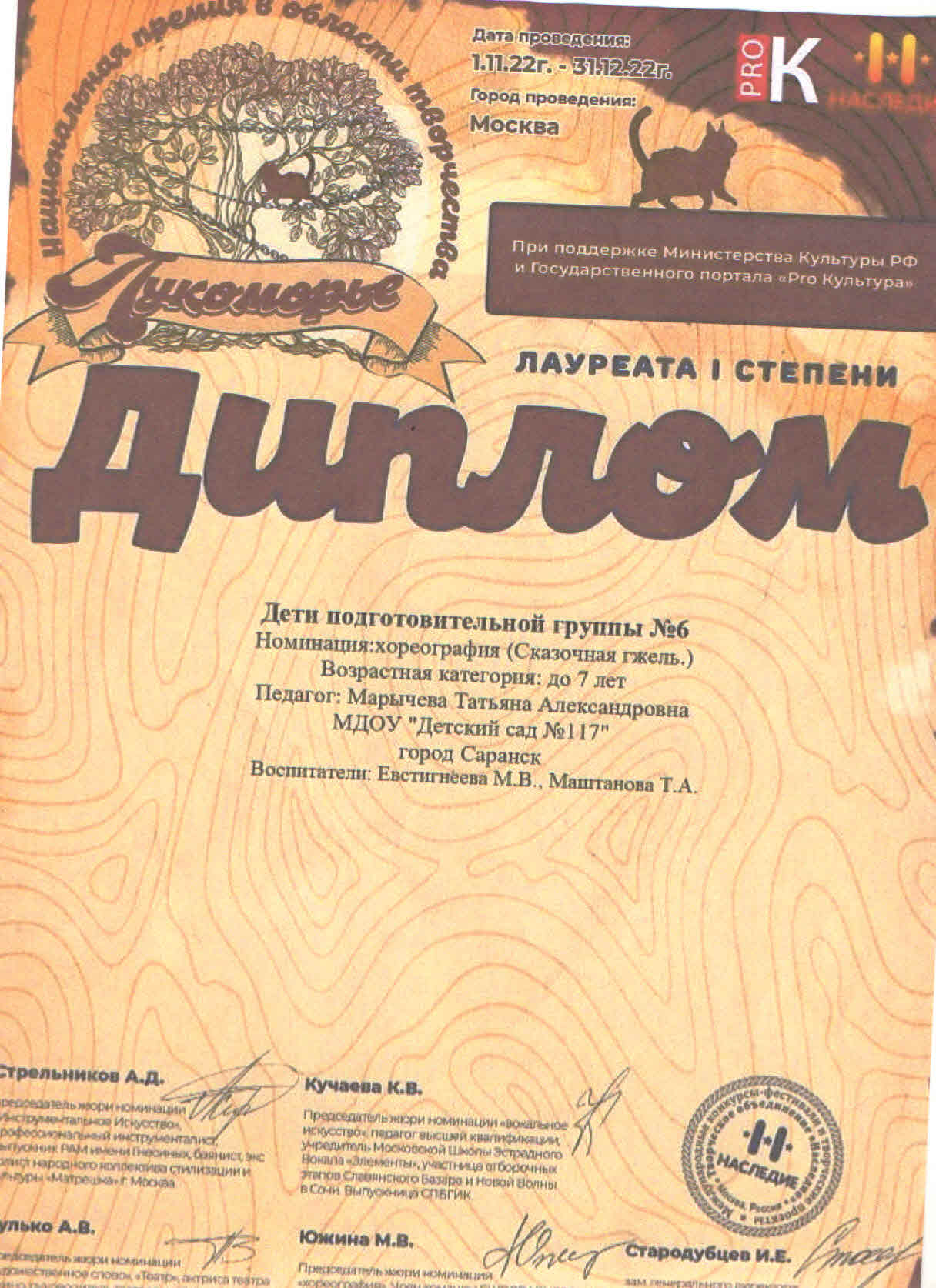 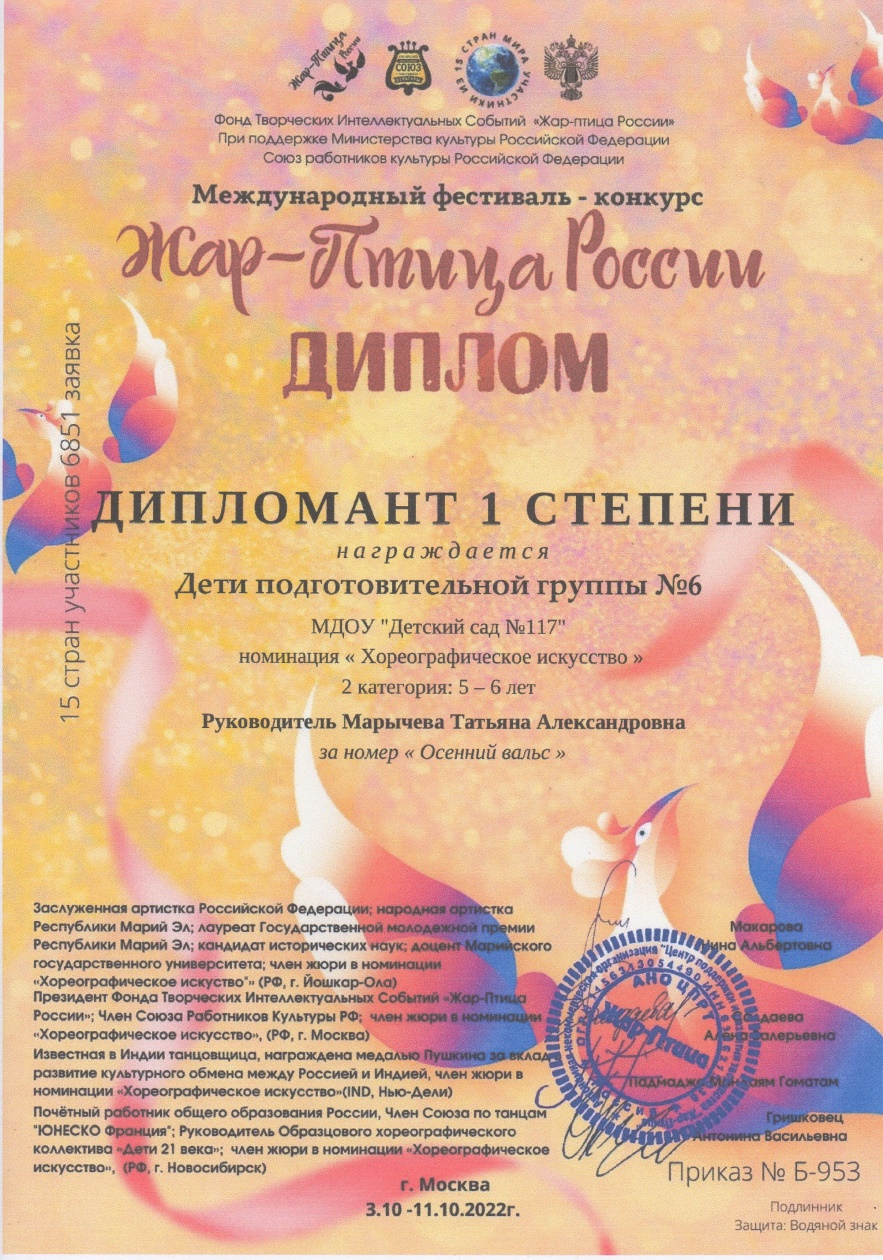 5.Наличие авторских программ, методических пособий.
6.Выступления на заседаниях методических советов, научно-практических конференциях, педагогических чтениях, семинарах, секциях, форумах.
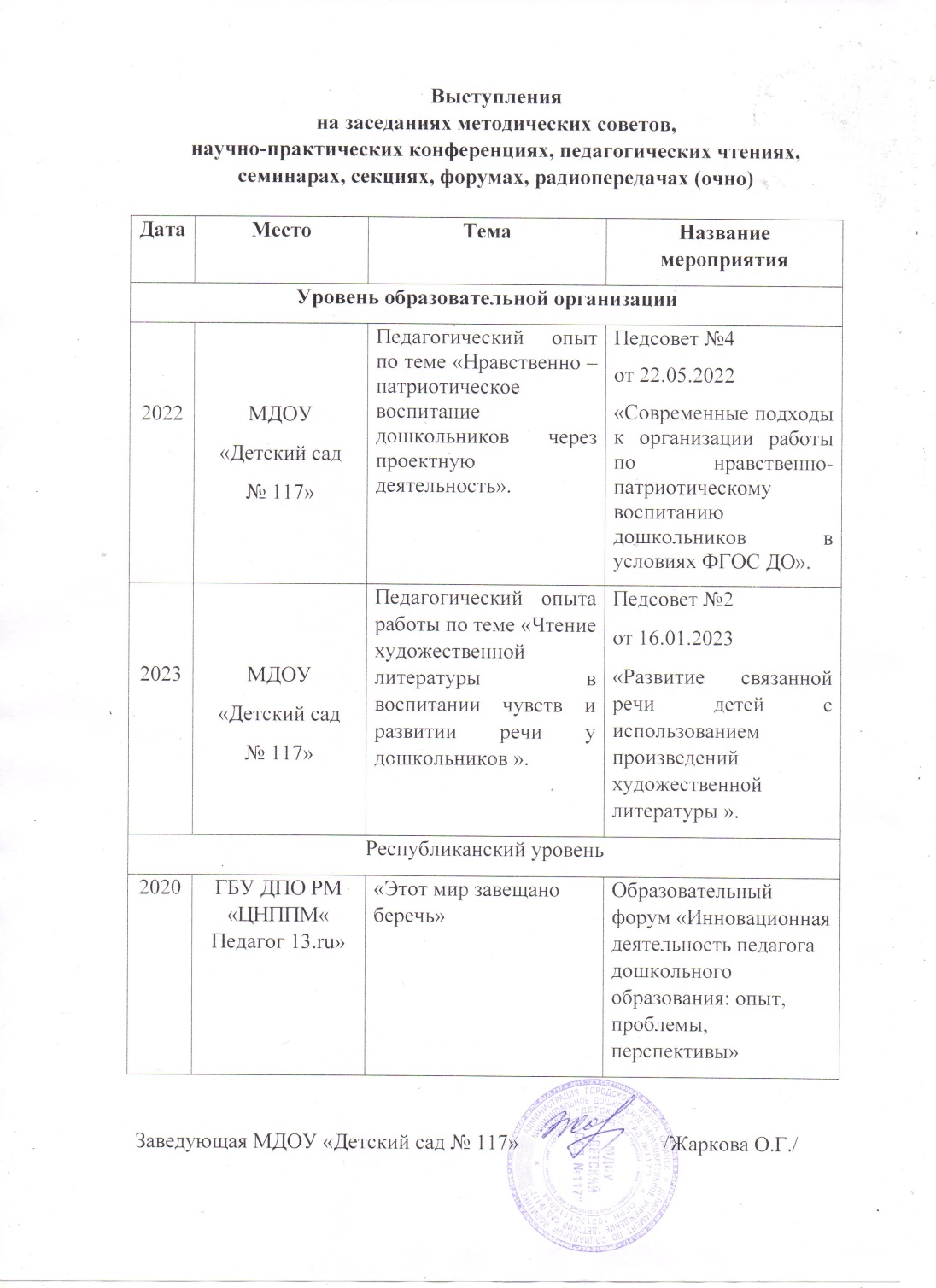 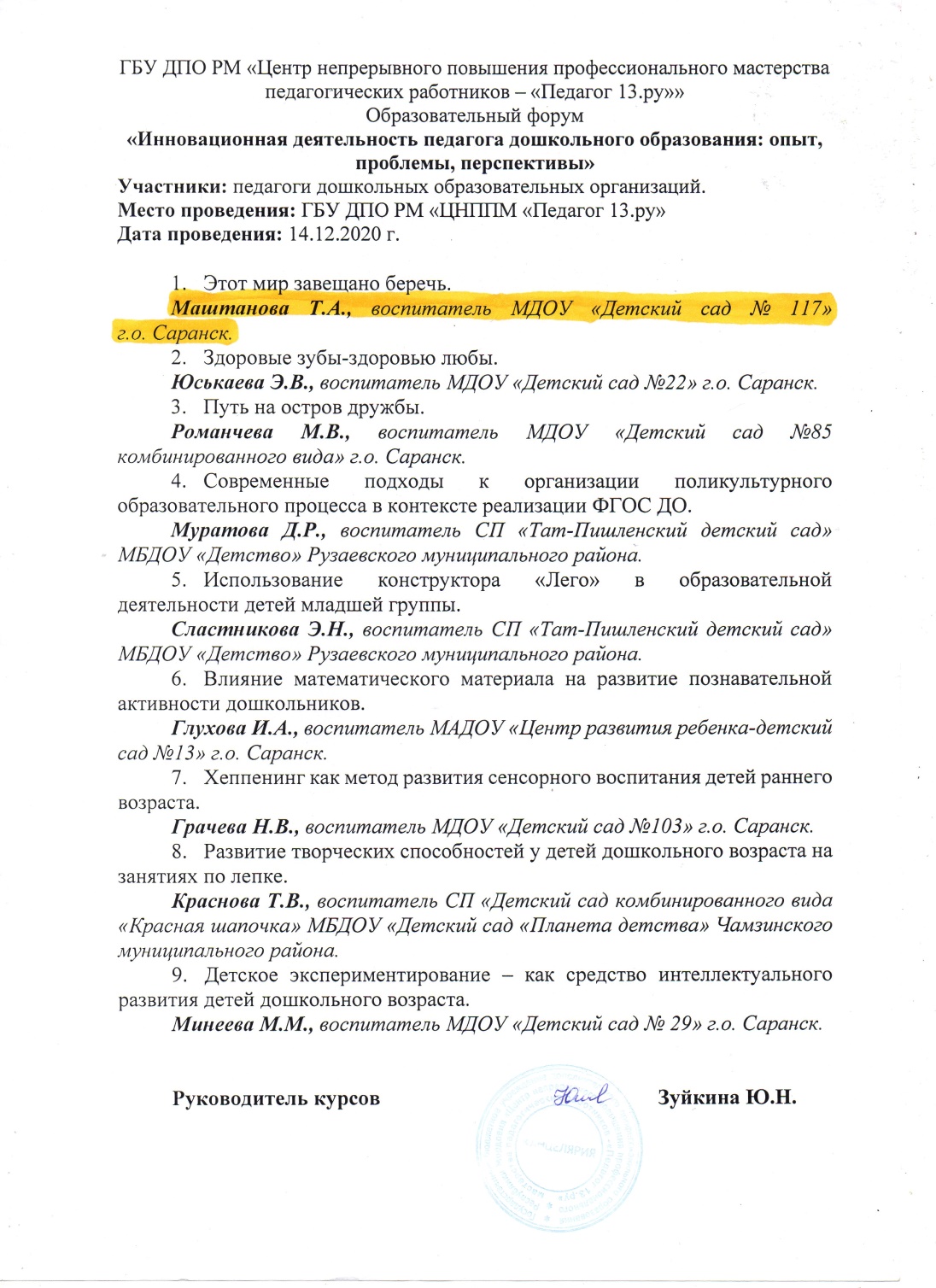 7. Проведение открытых занятий, мастер-классов, мероприятий
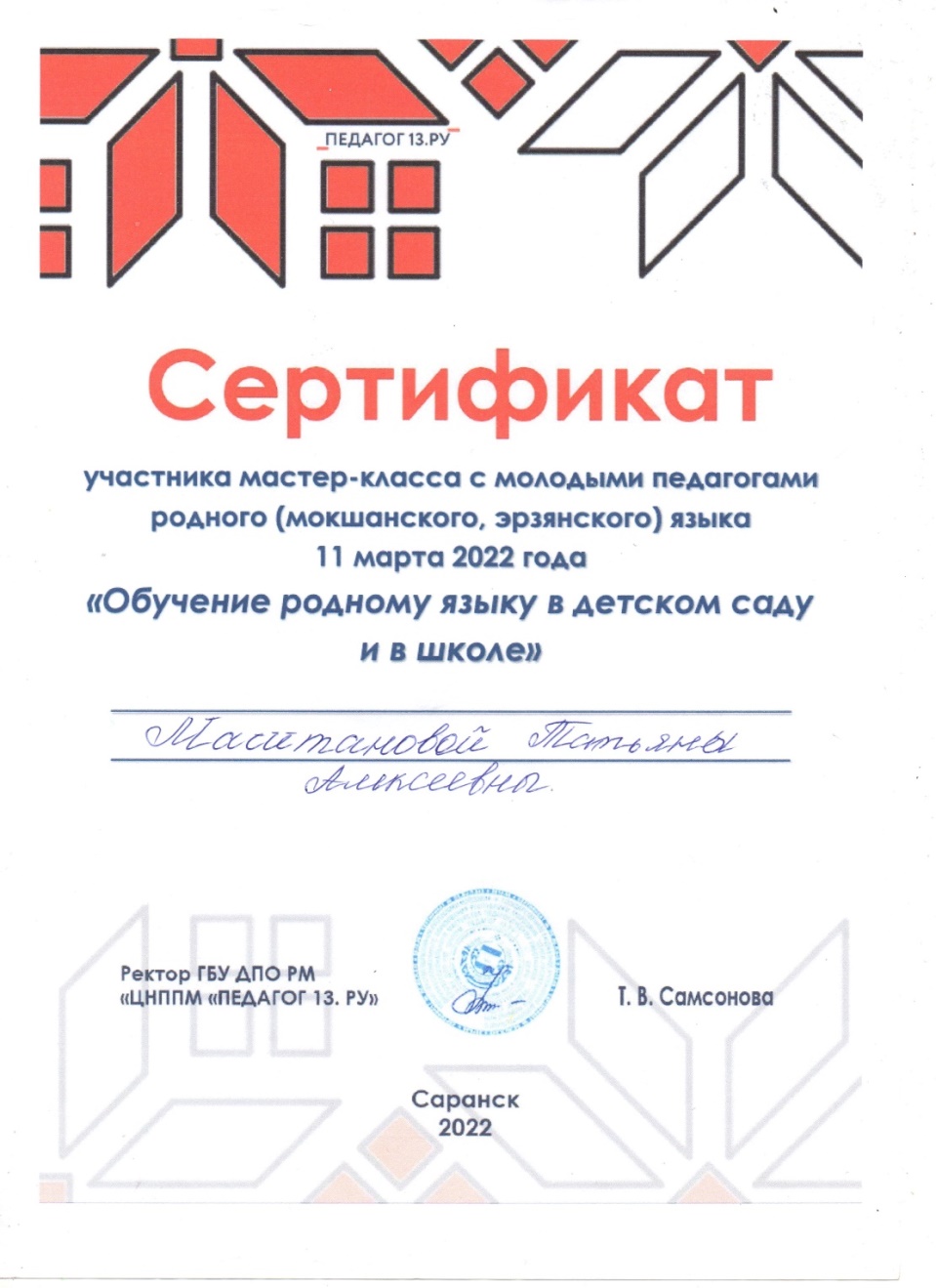 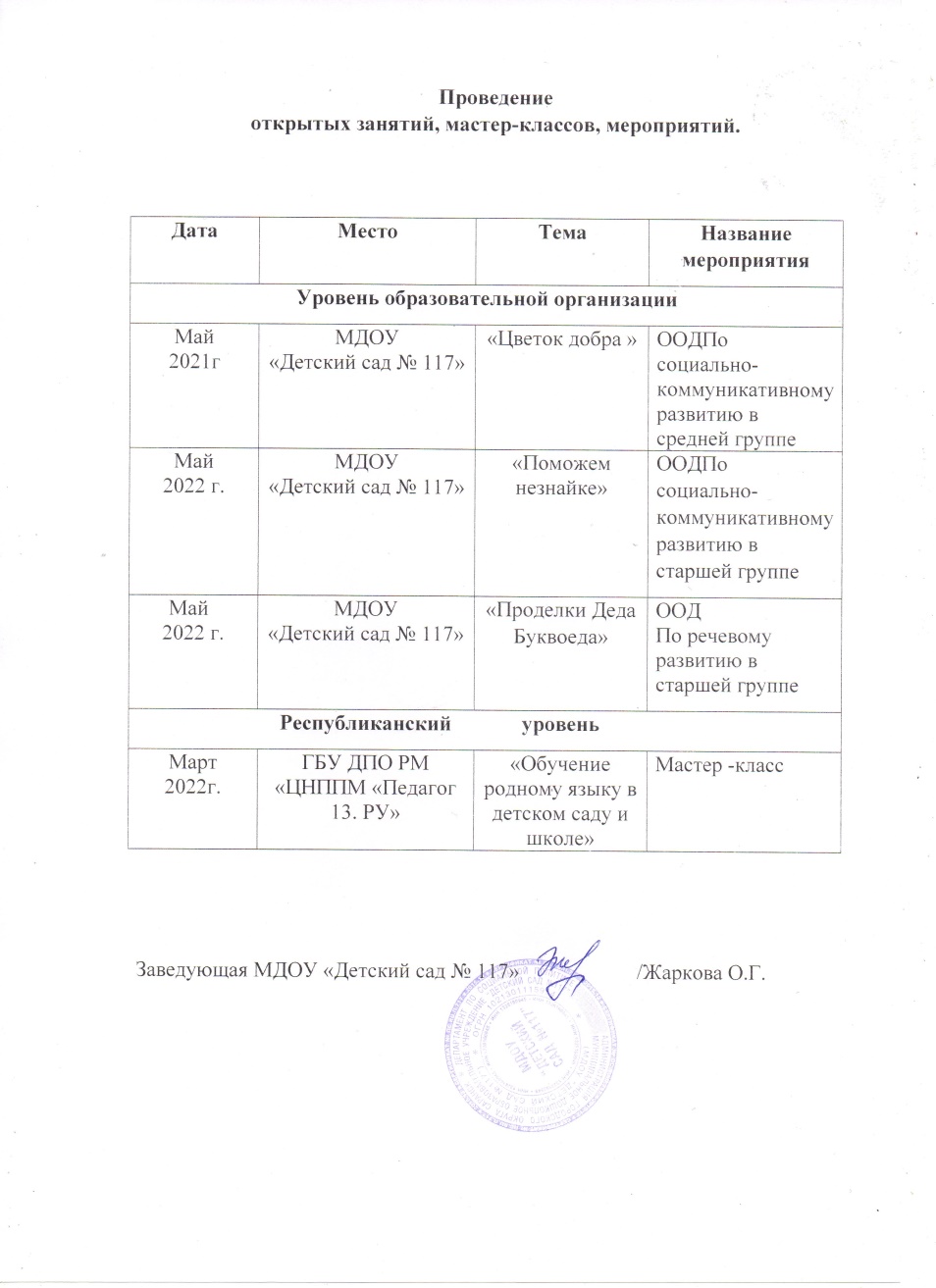 8. Экспертная деятельность
9.Общественно – педагогическая активность педагога: участие в комиссиях, педагогических сообществах, в жюри конкурсов.
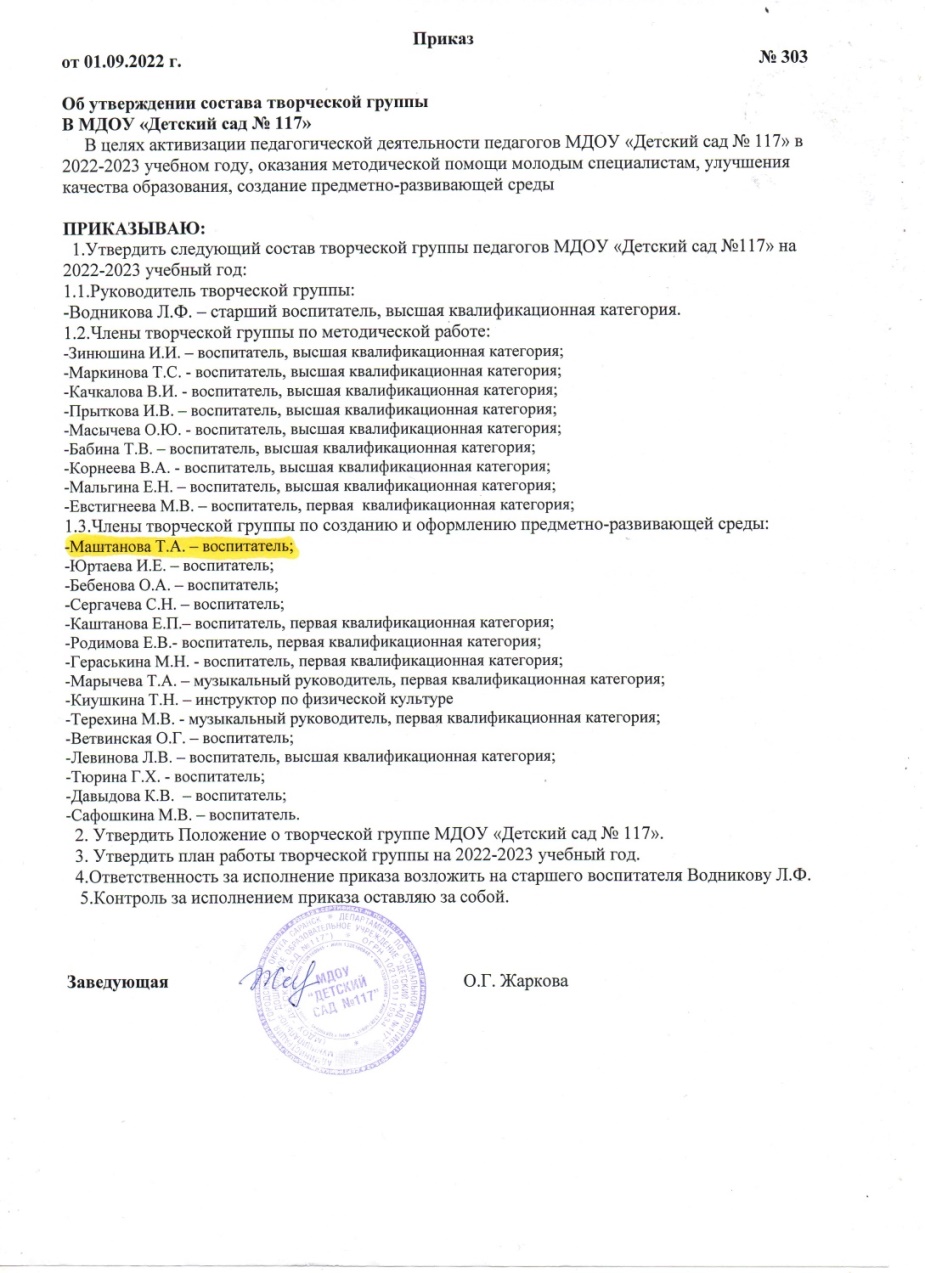 10. Позитивные результаты с воспитанниками:
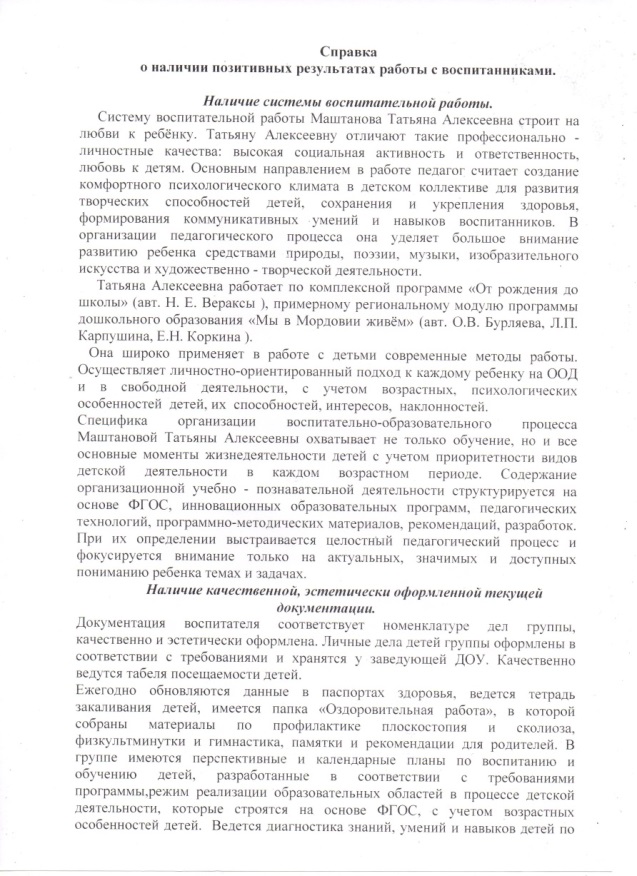 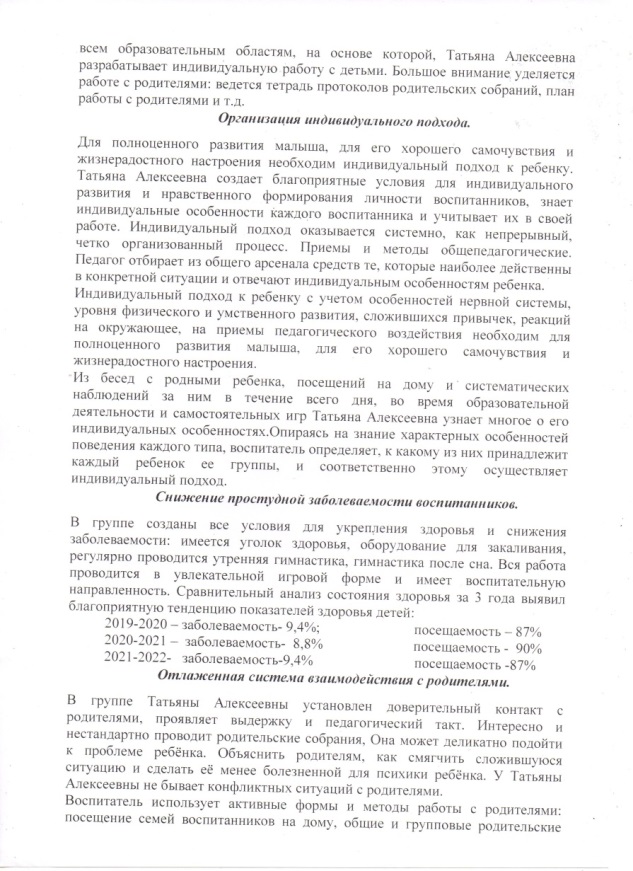 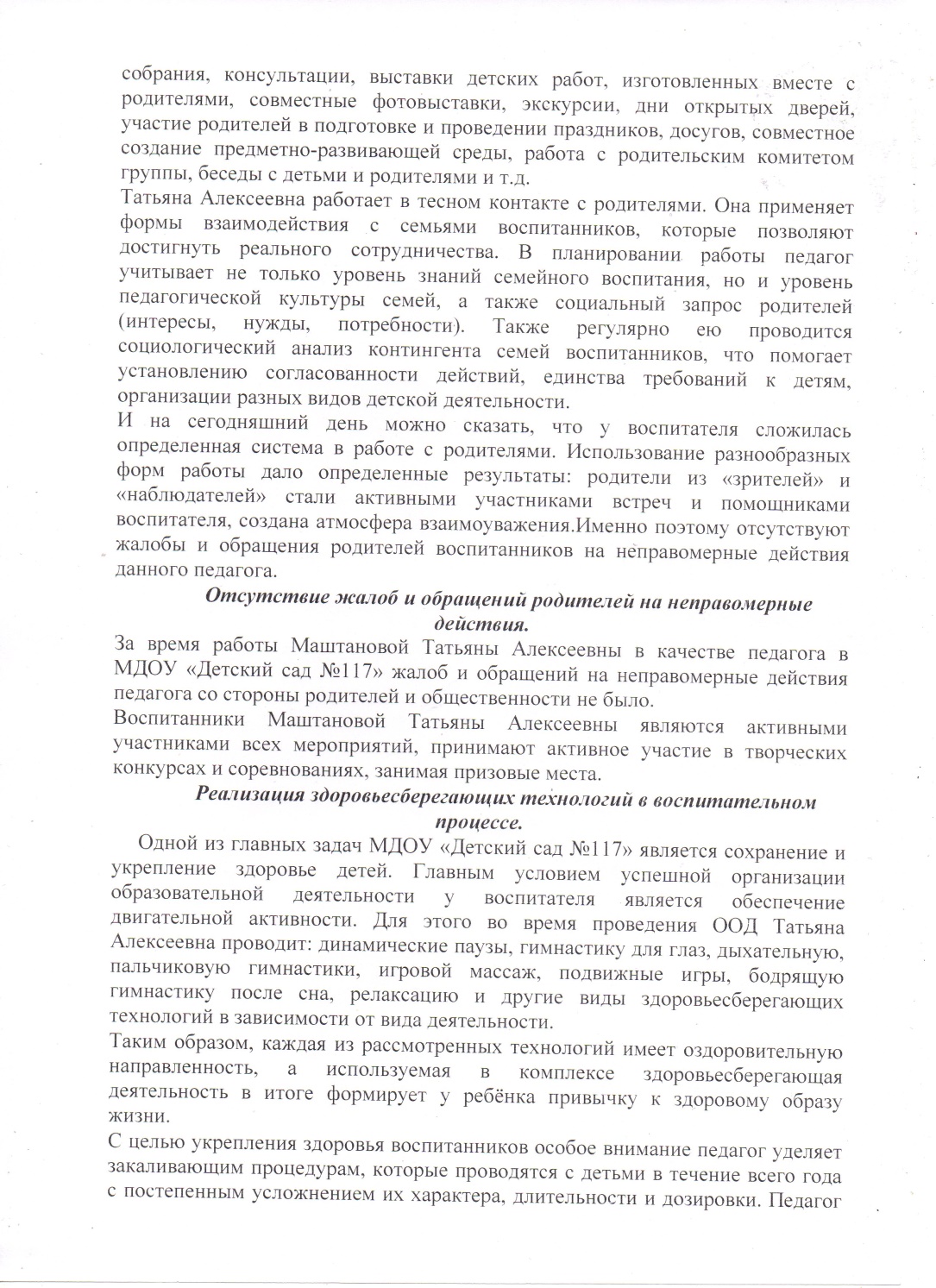 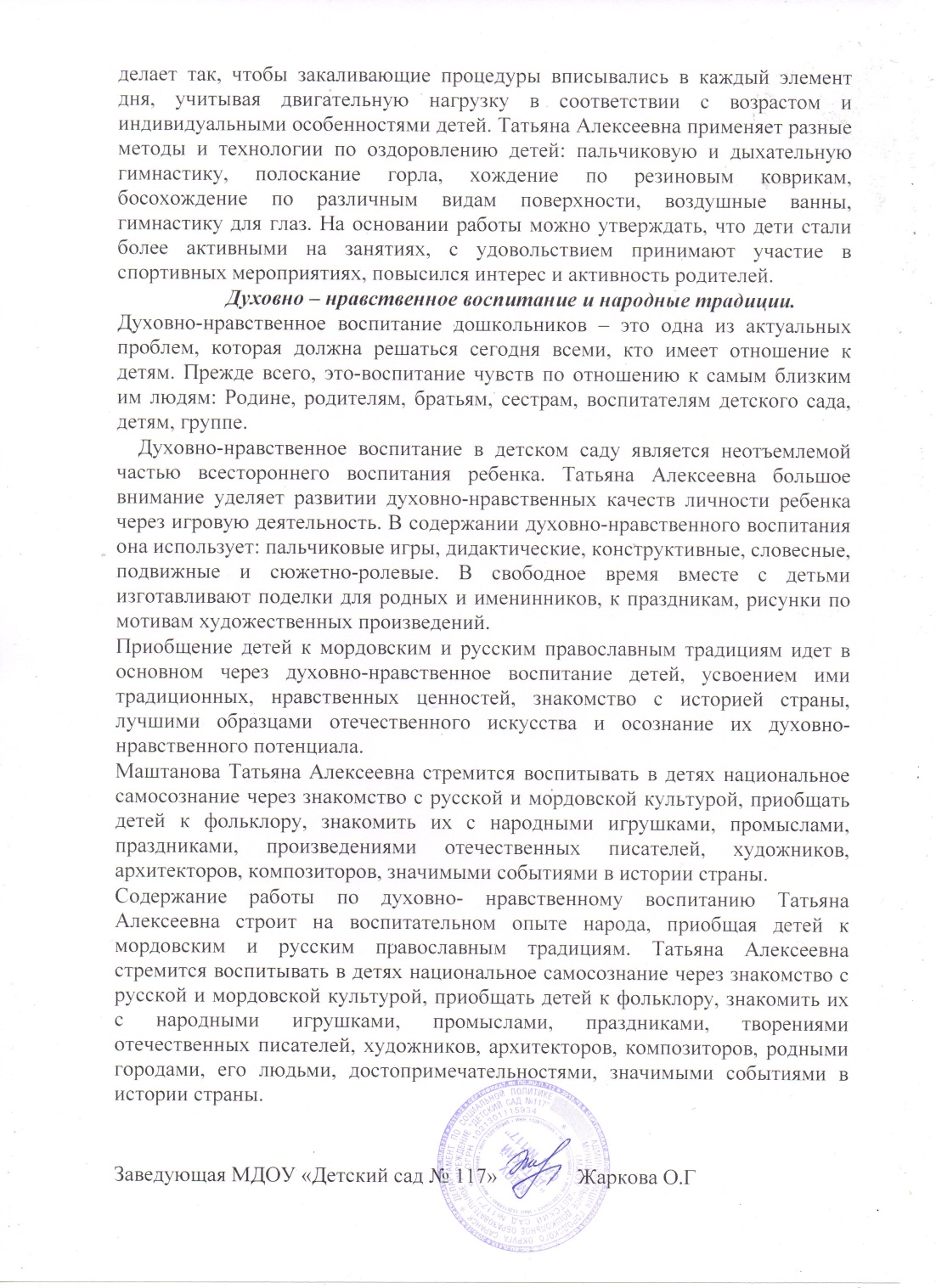 11. Качество взаимодействия с родителями
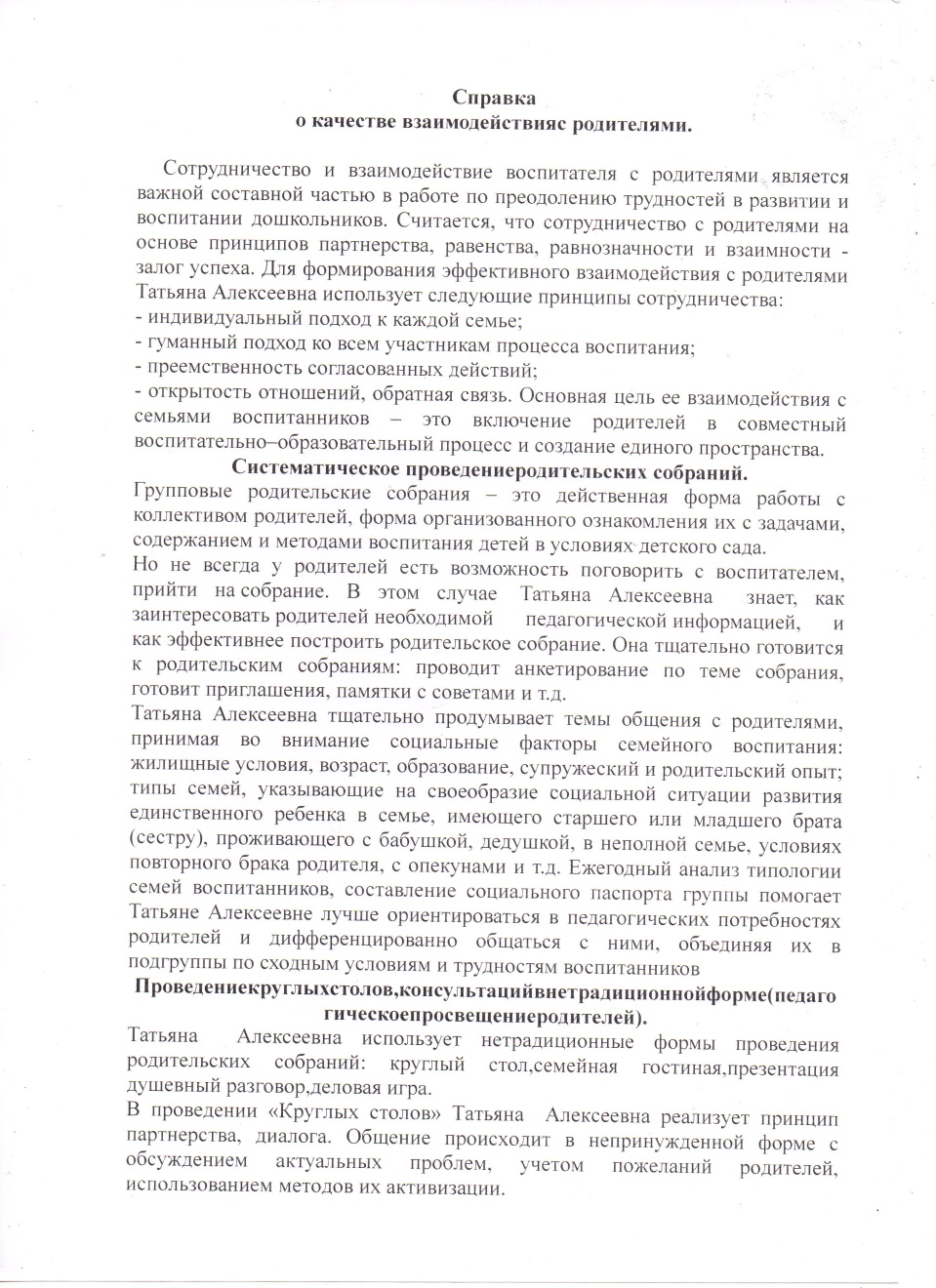 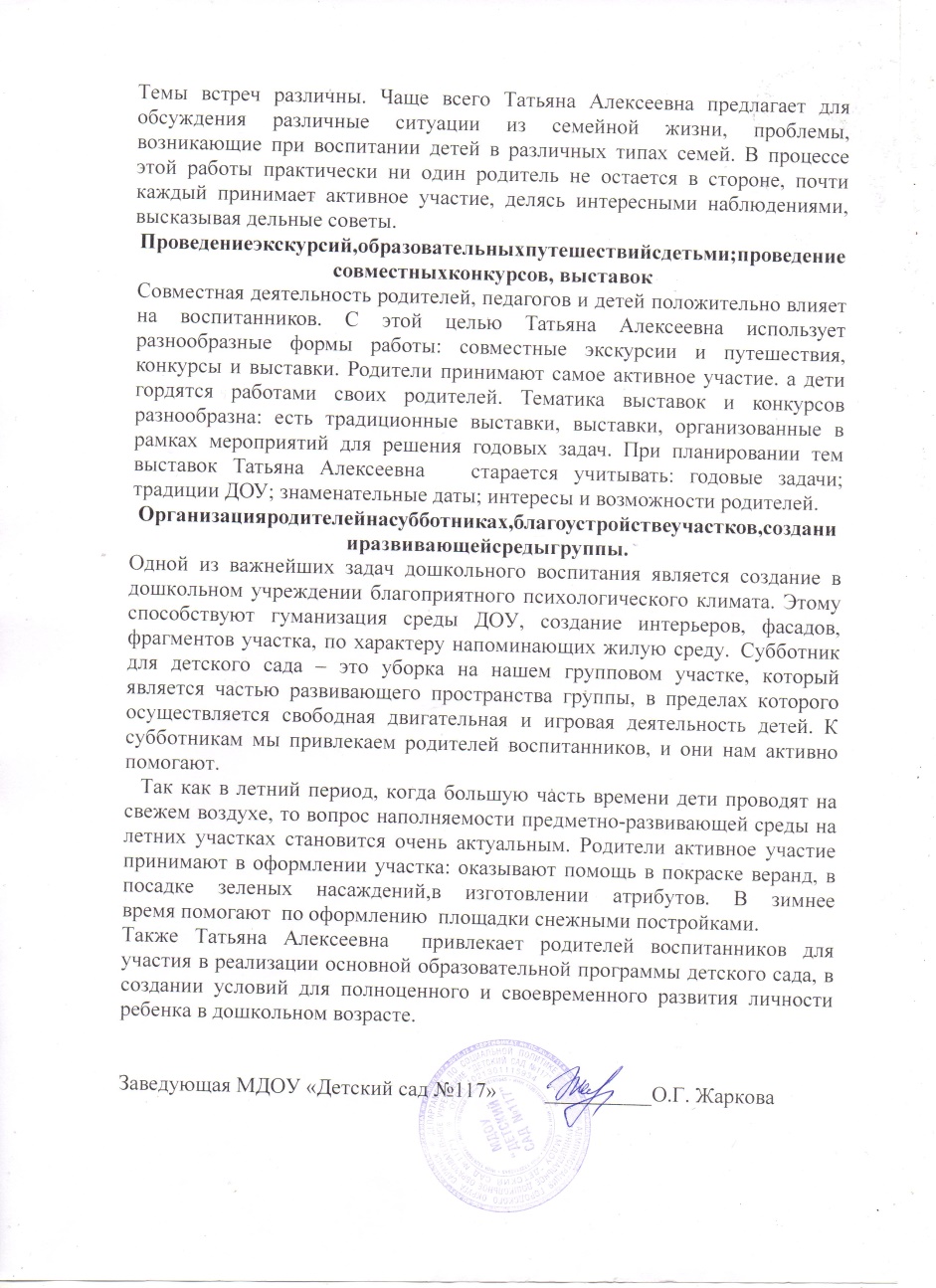 12. Работа с детьми из социально-неблагополучных семей
13.Участие педагога в профессиональных конкурсах
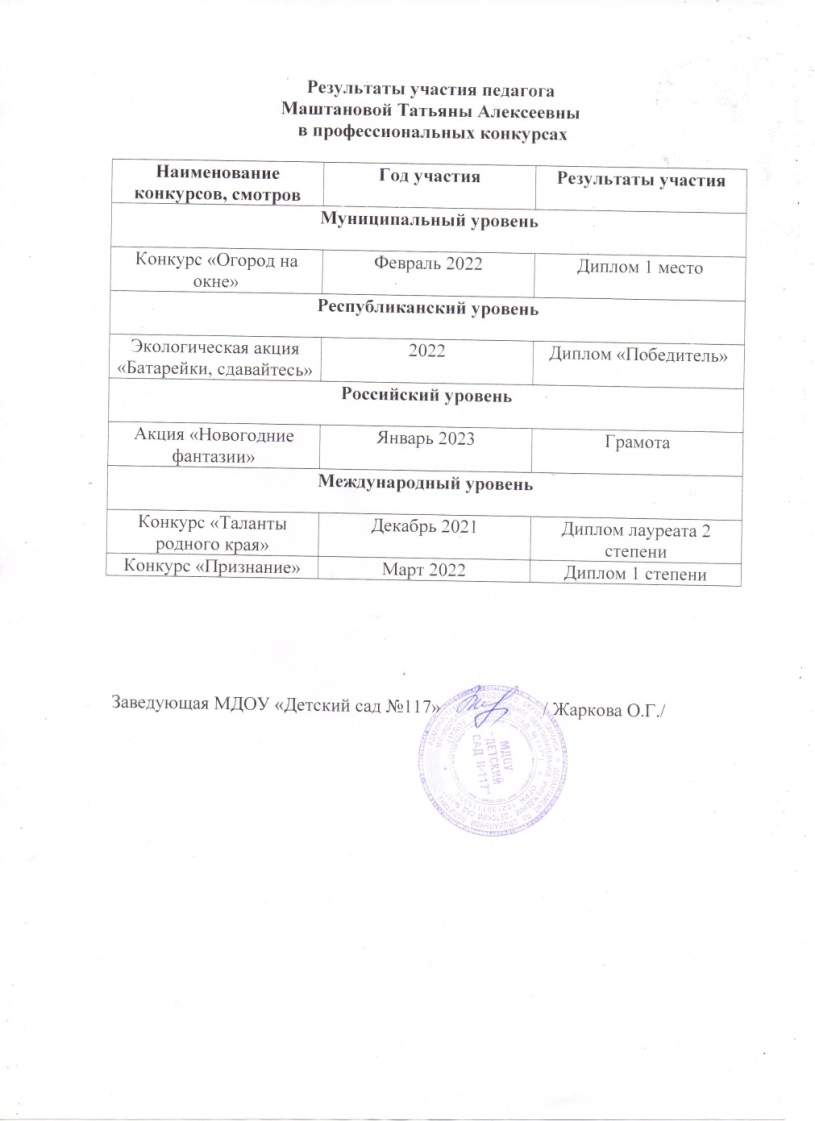 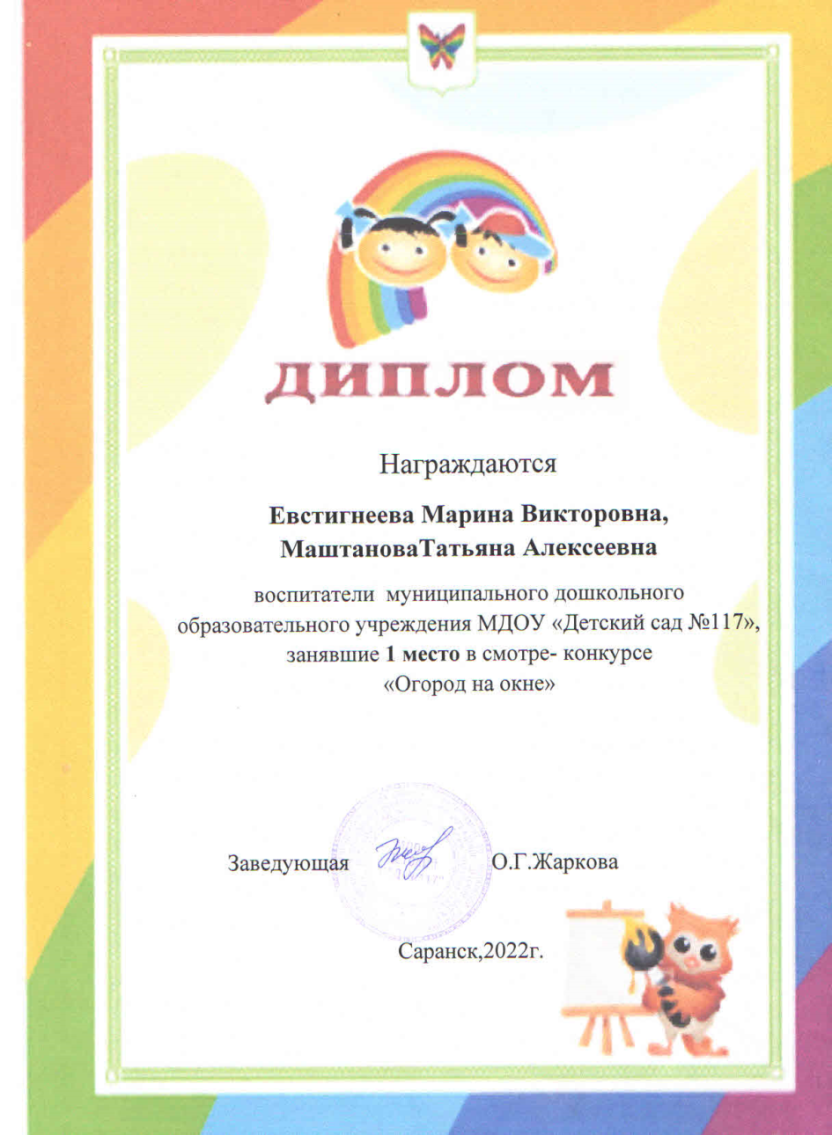 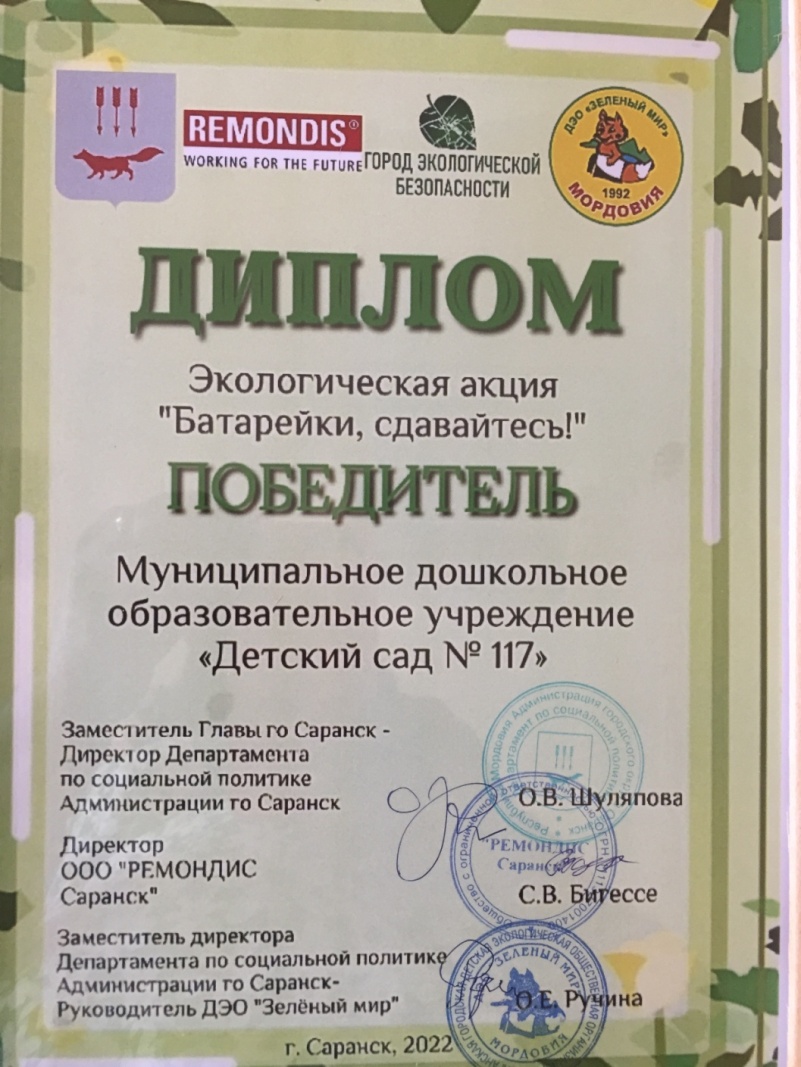 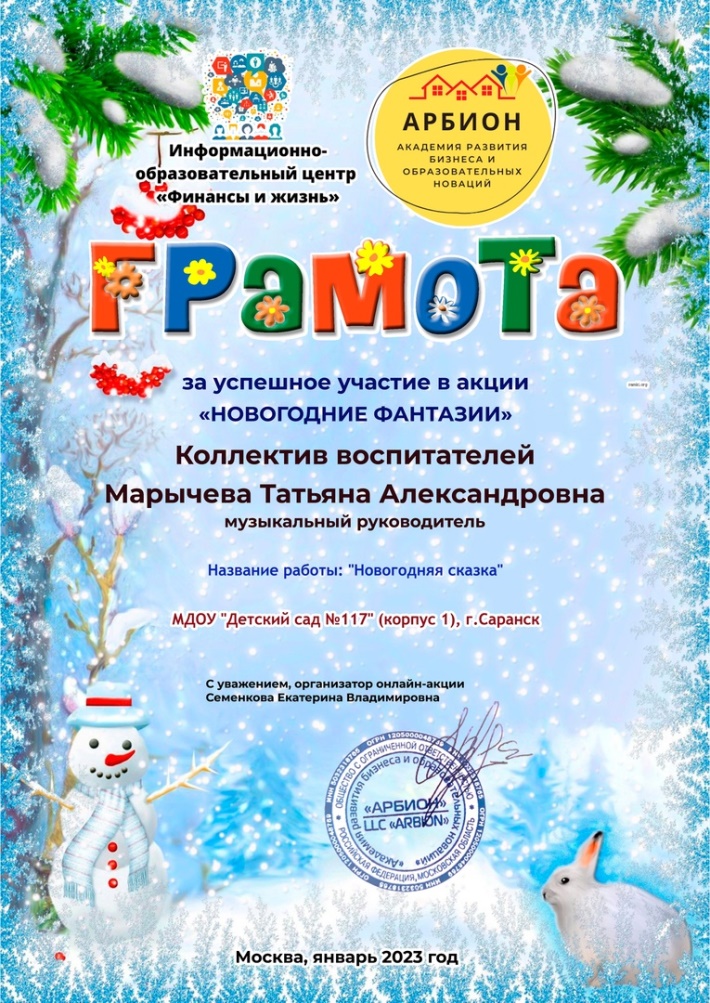 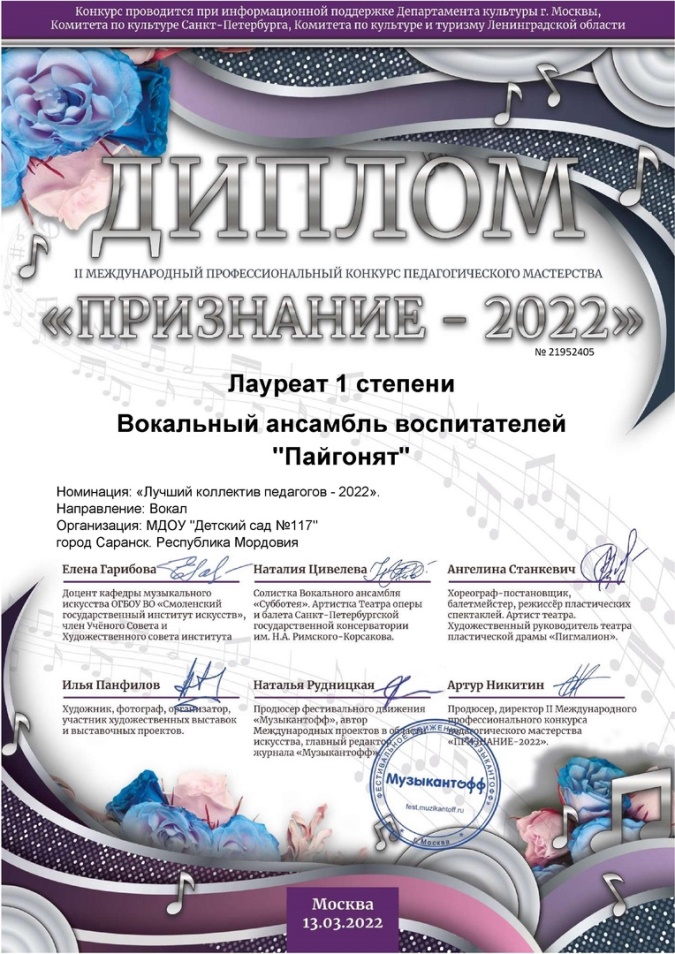 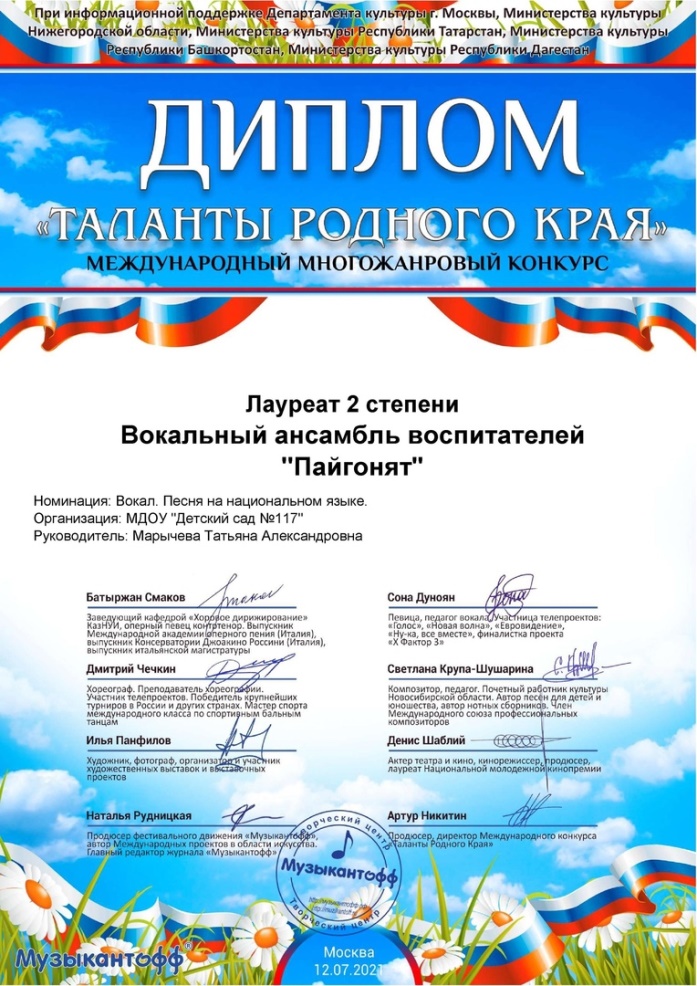 14. Награды и поощрения
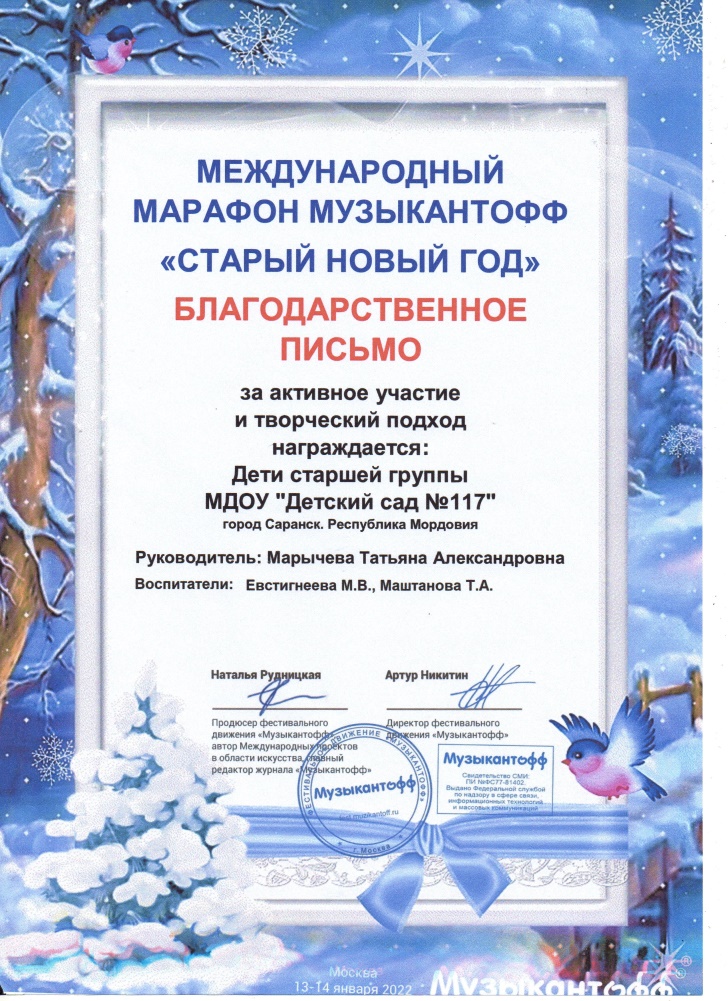 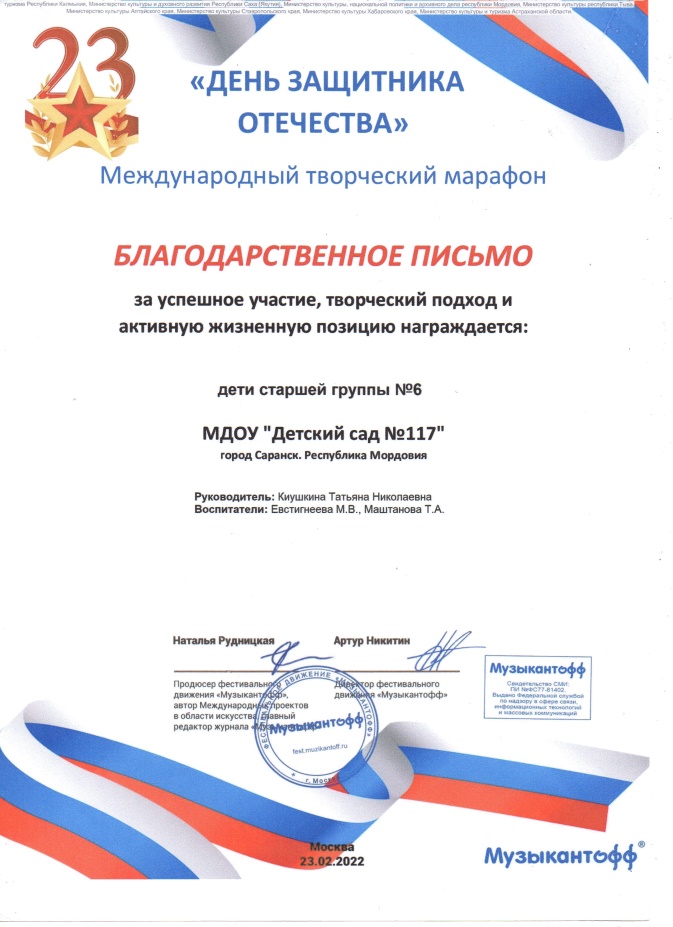 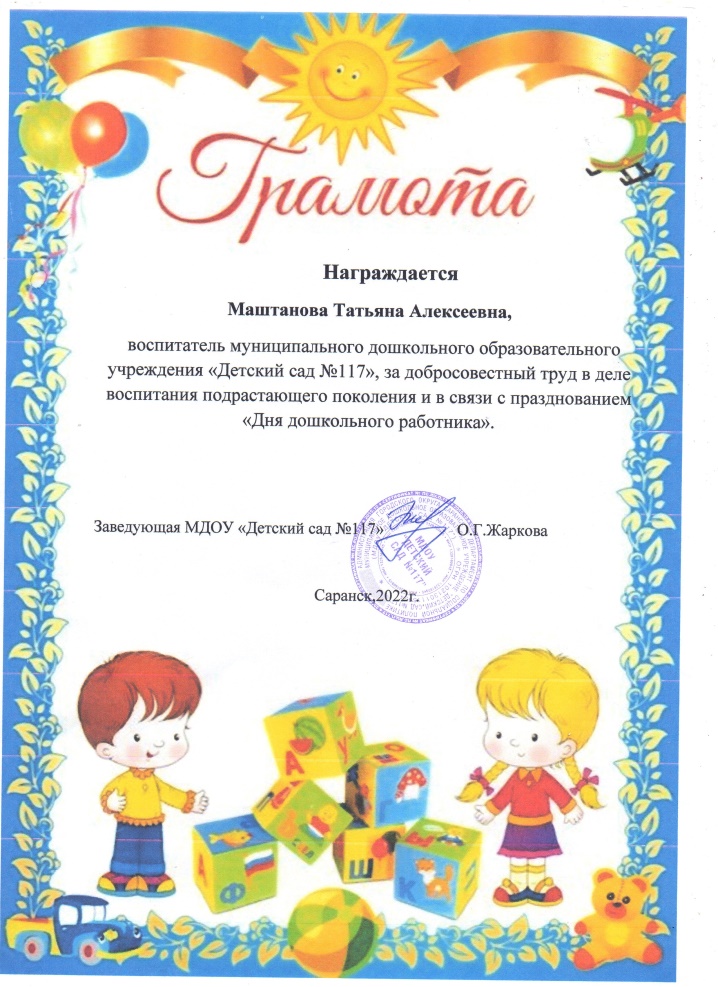 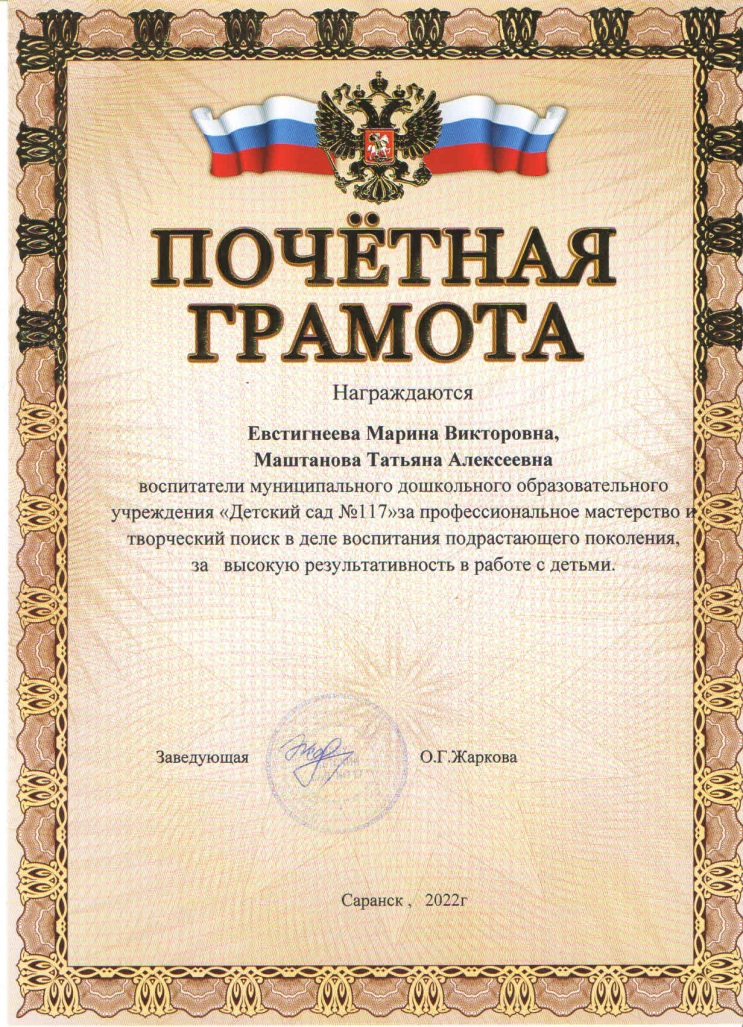 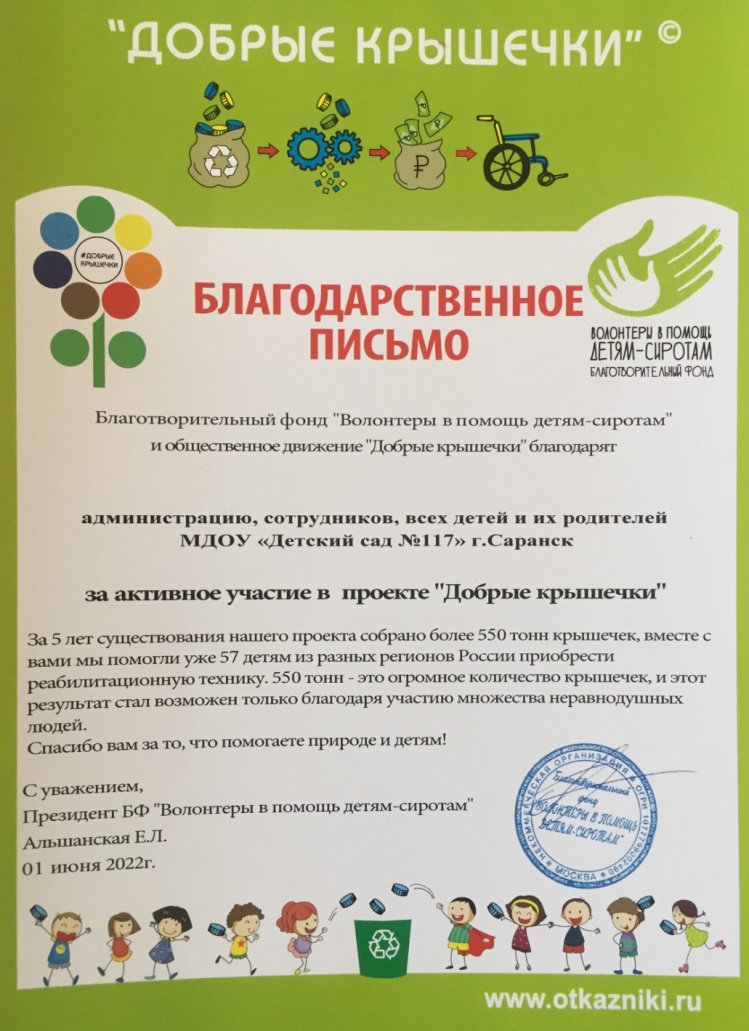 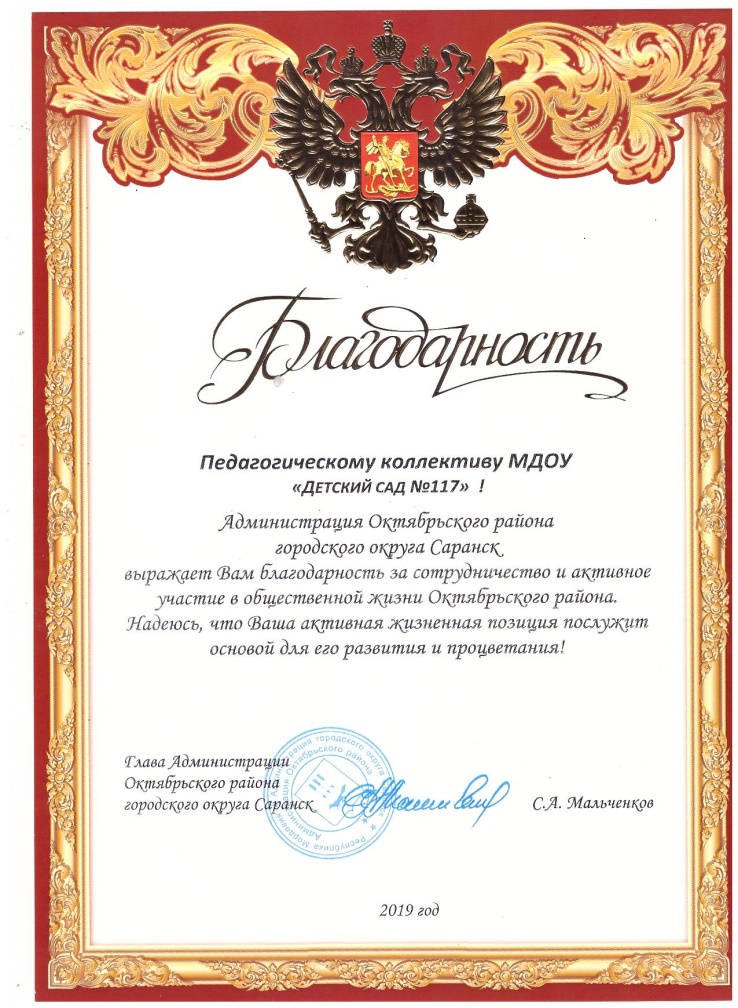 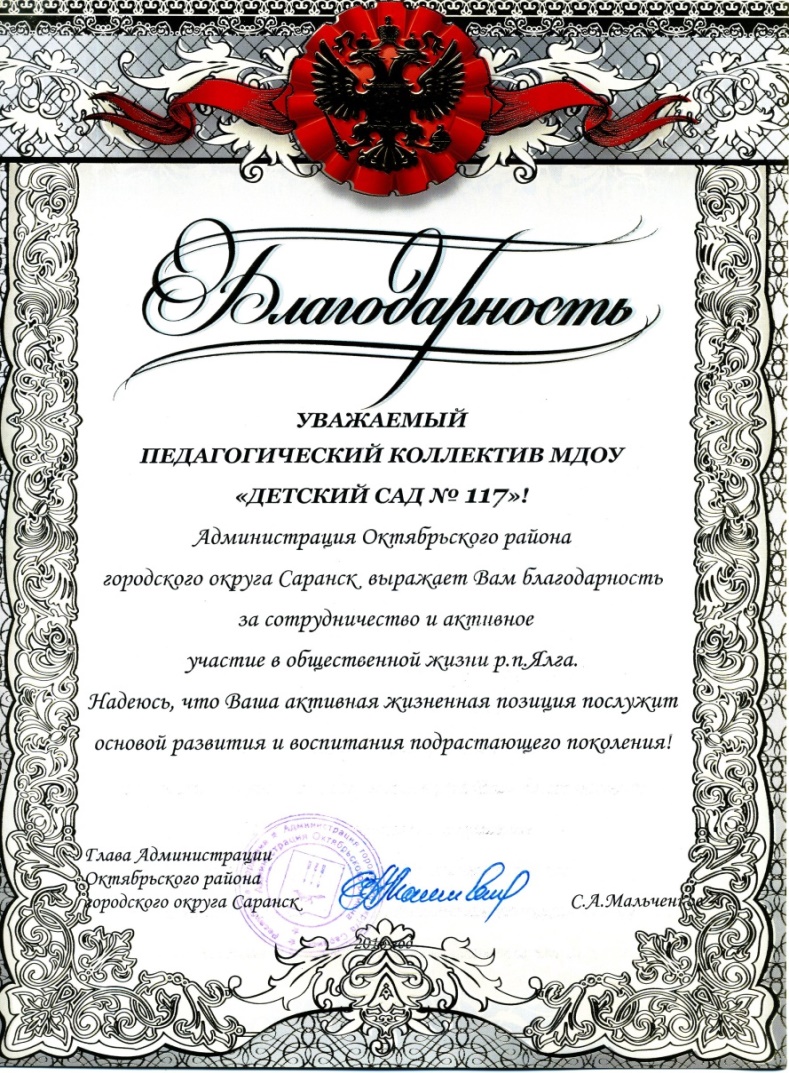 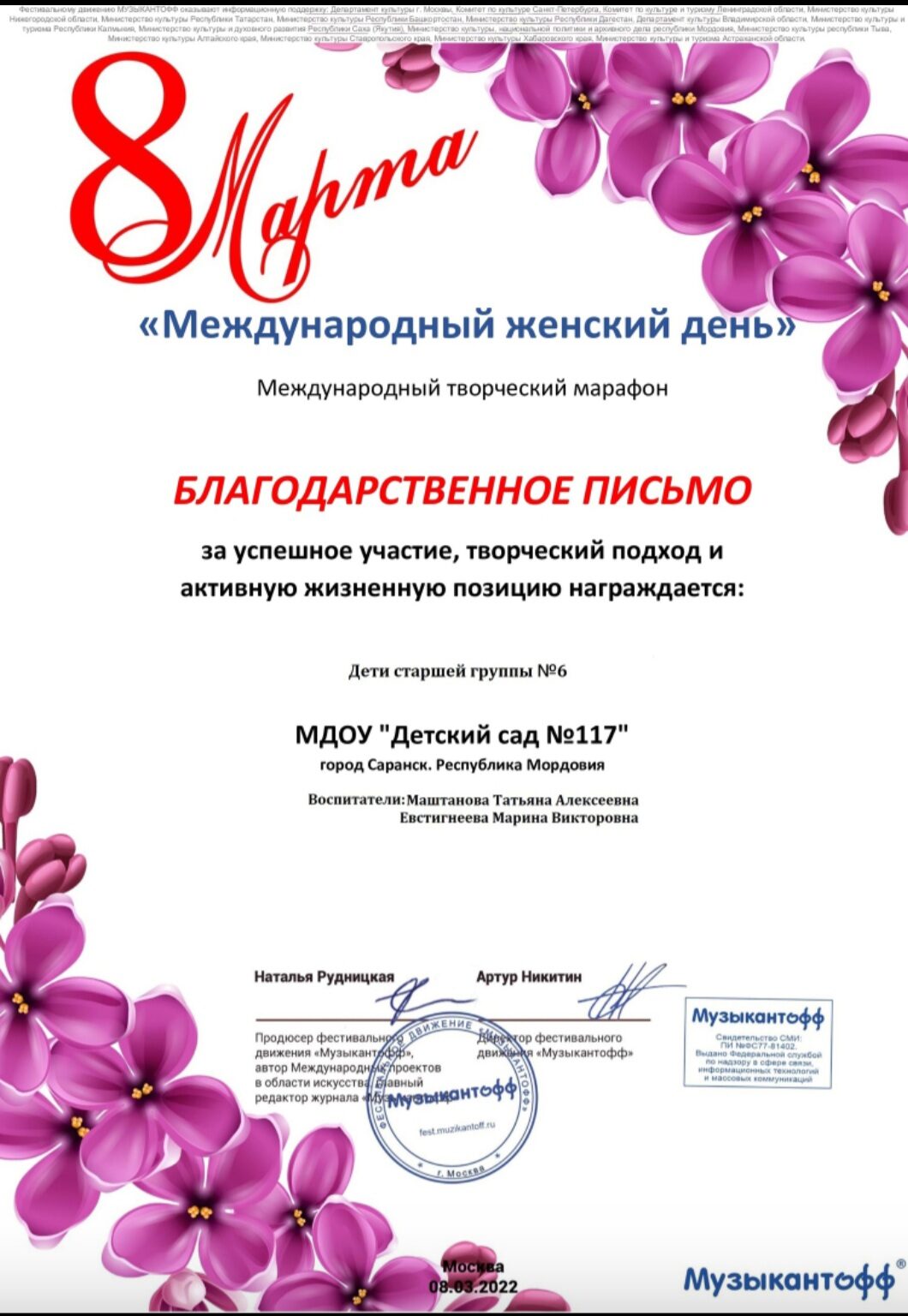 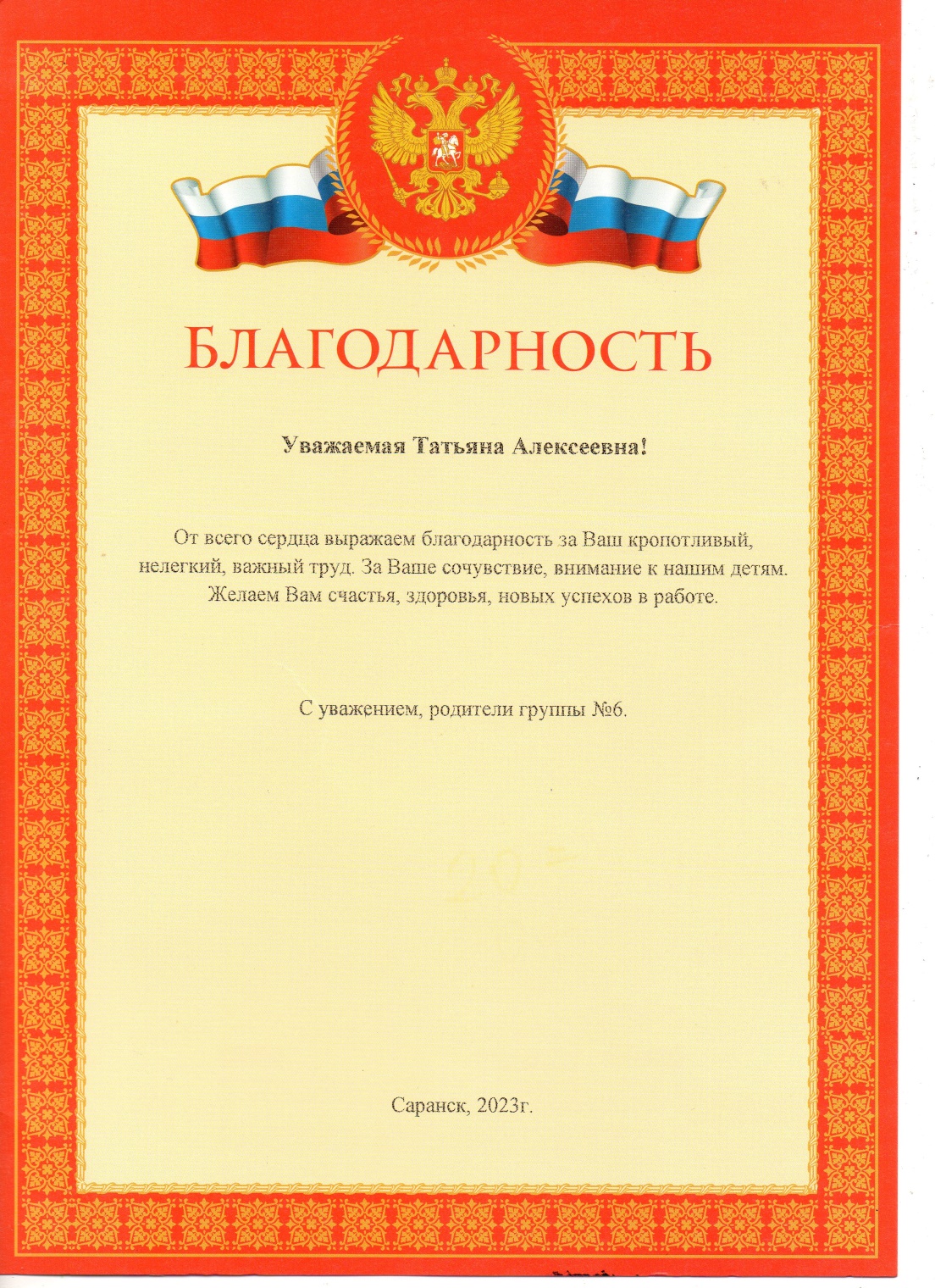